Welcome
and
Announcements
Piano
Prelude
Kathy Dawson, pianist
(responsive)
Call to
Worship
L:  Children of God, we gather to worship, sing, and proclaim with joy the good works God is doing in our midst.
People:  We gather to worship, as is our custom.
L:  We also gather today to pray for our families, our community, and our world. To name the challenges that press in around us, …
L:  …to lament the suffering in our world, to declare our trust in God in the midst of hardship.
People:  We gather to worship, as is our custom.
L:  We, like those in Nazareth, gather to hear and receive the Word of God proclaimed among us. To encounter the life-giving message of God’s…
L:  … love redeems us to be bearers of love and freedom in this world.
People:  We gather to worship, as is our custom.
Hymn #558 v. 1,2,4
“We Are The Church”
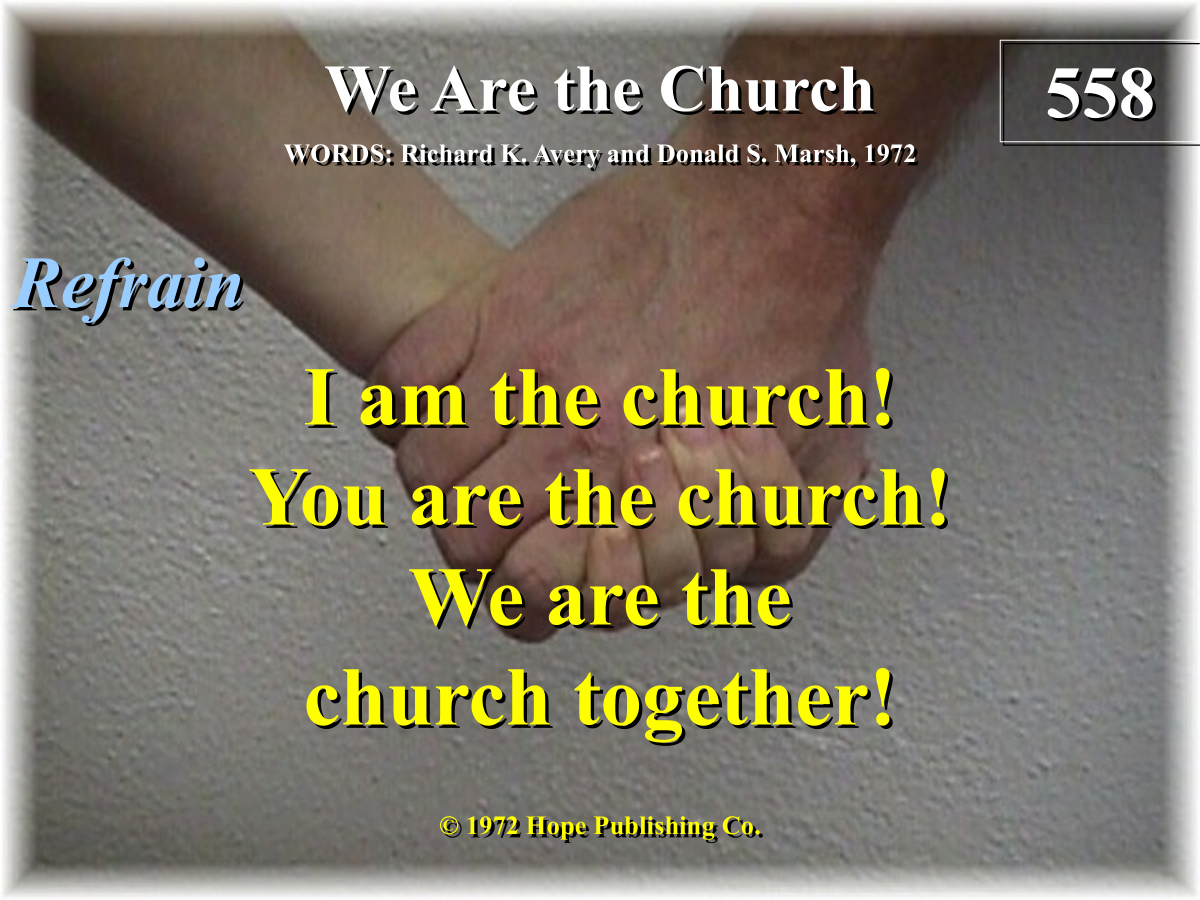 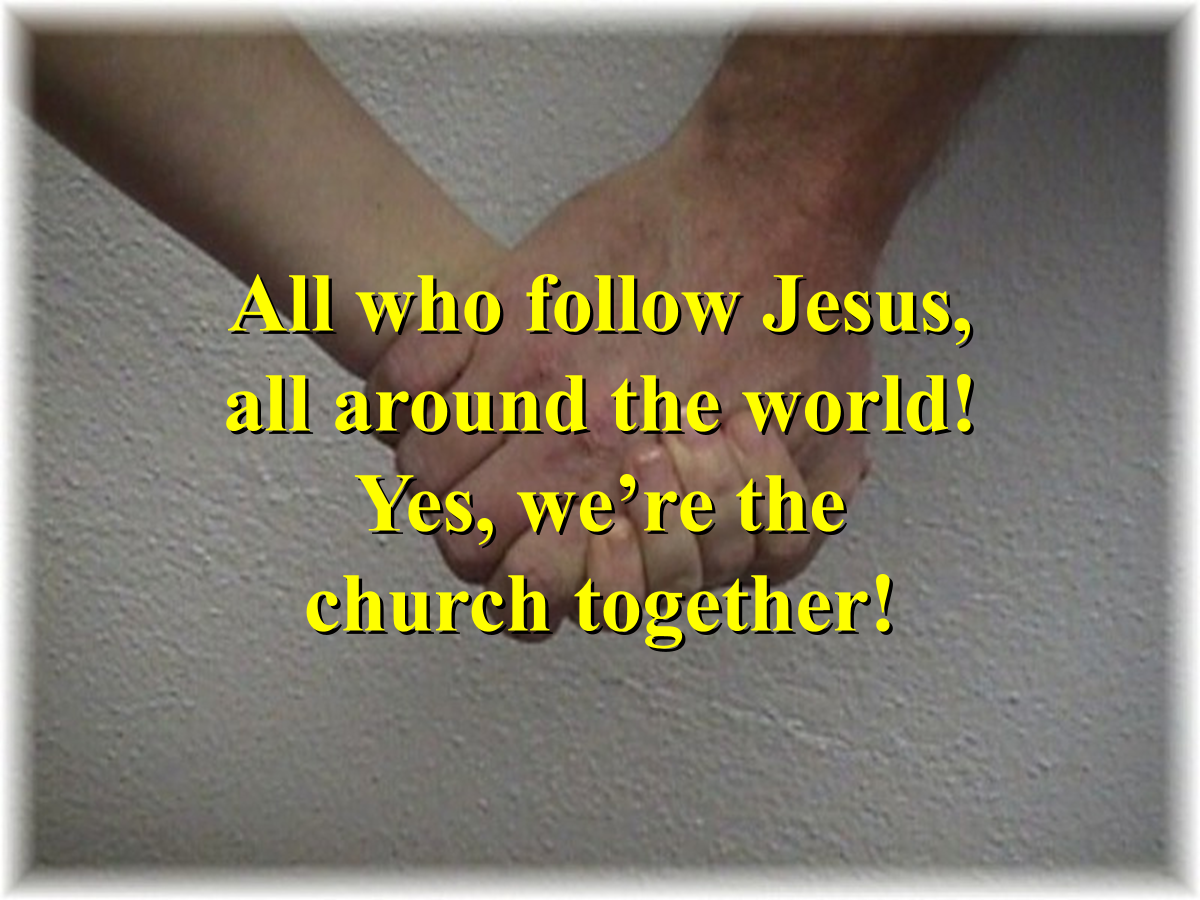 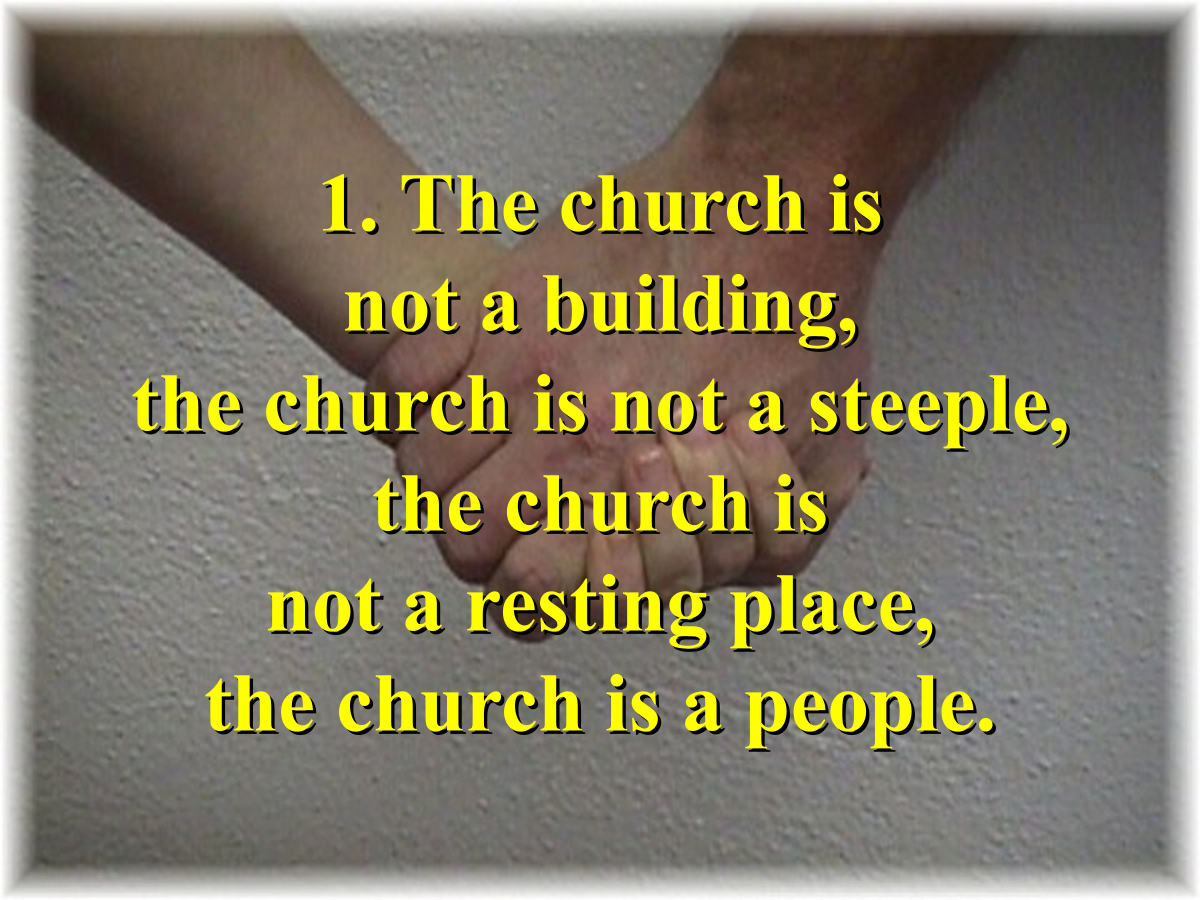 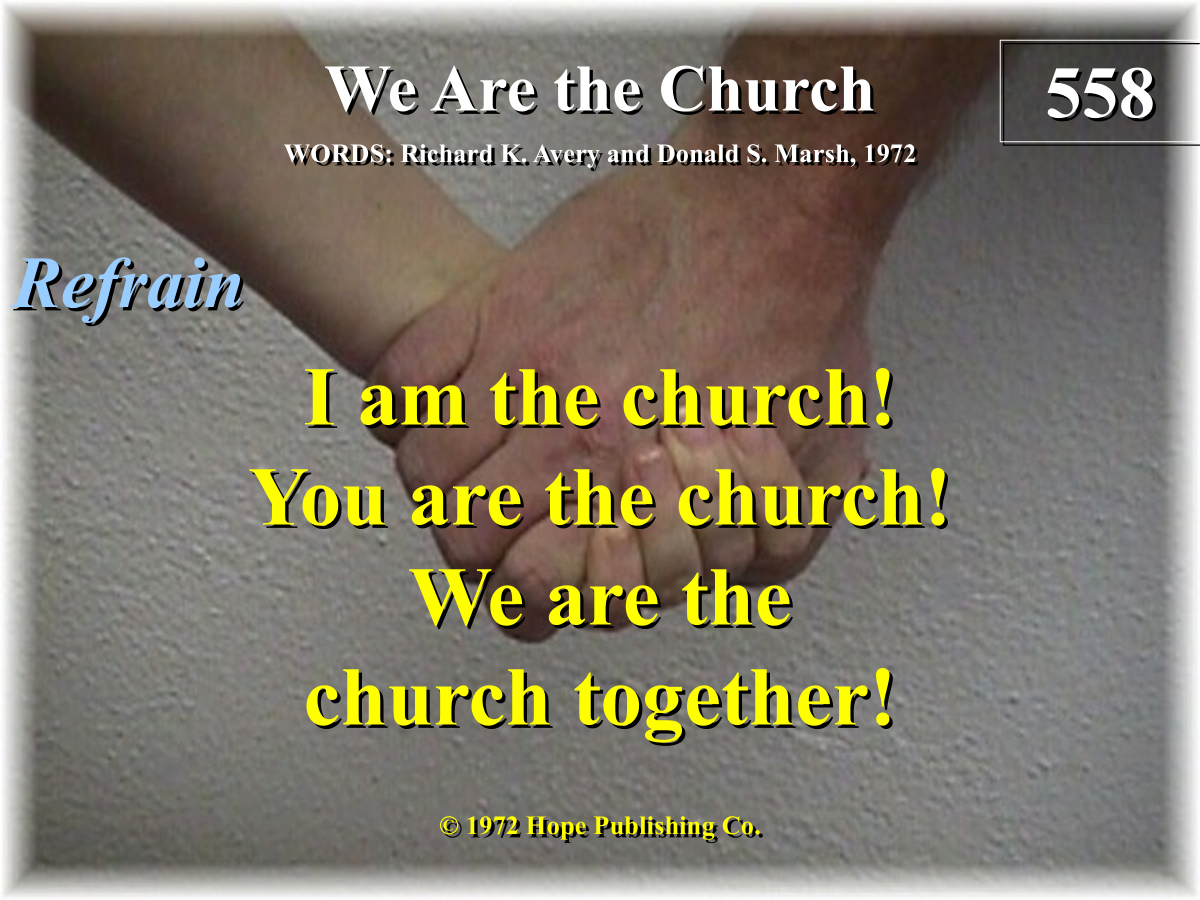 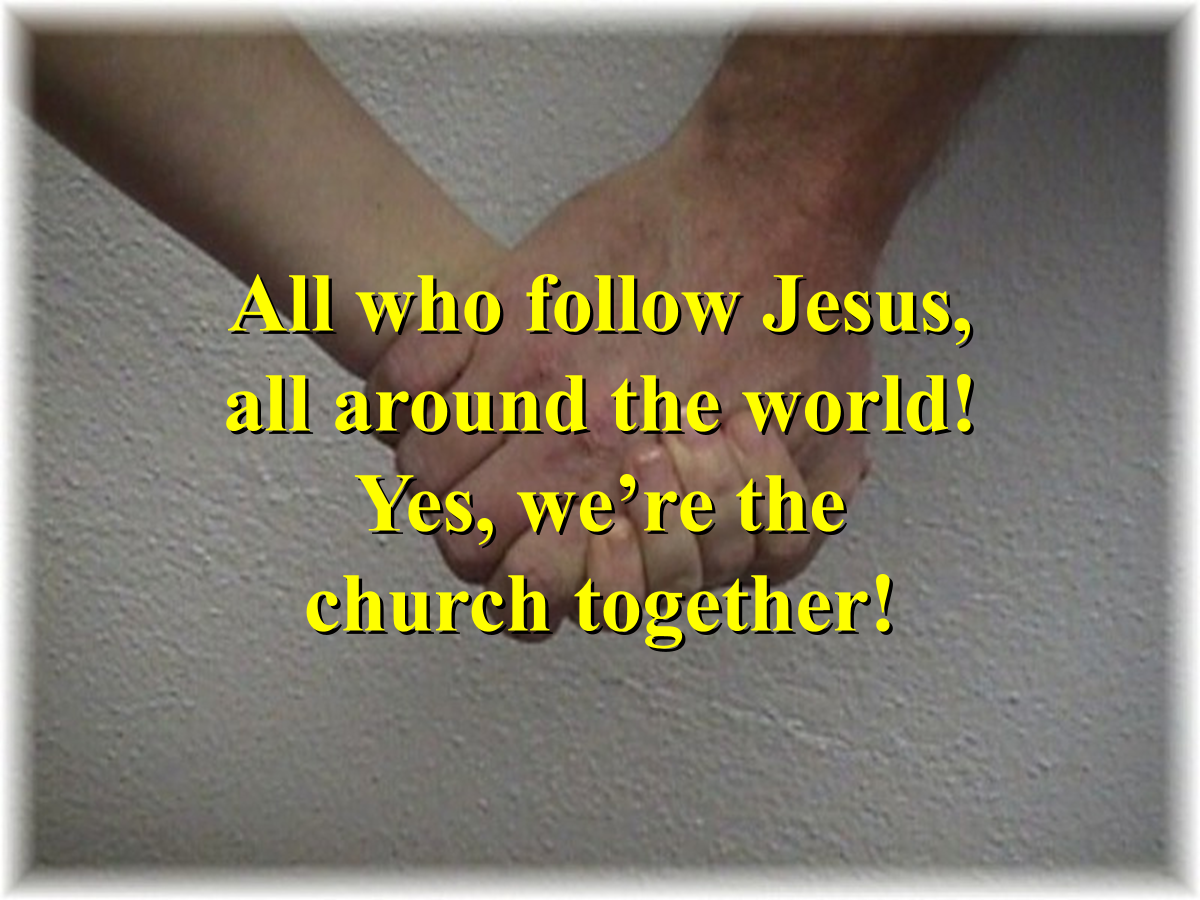 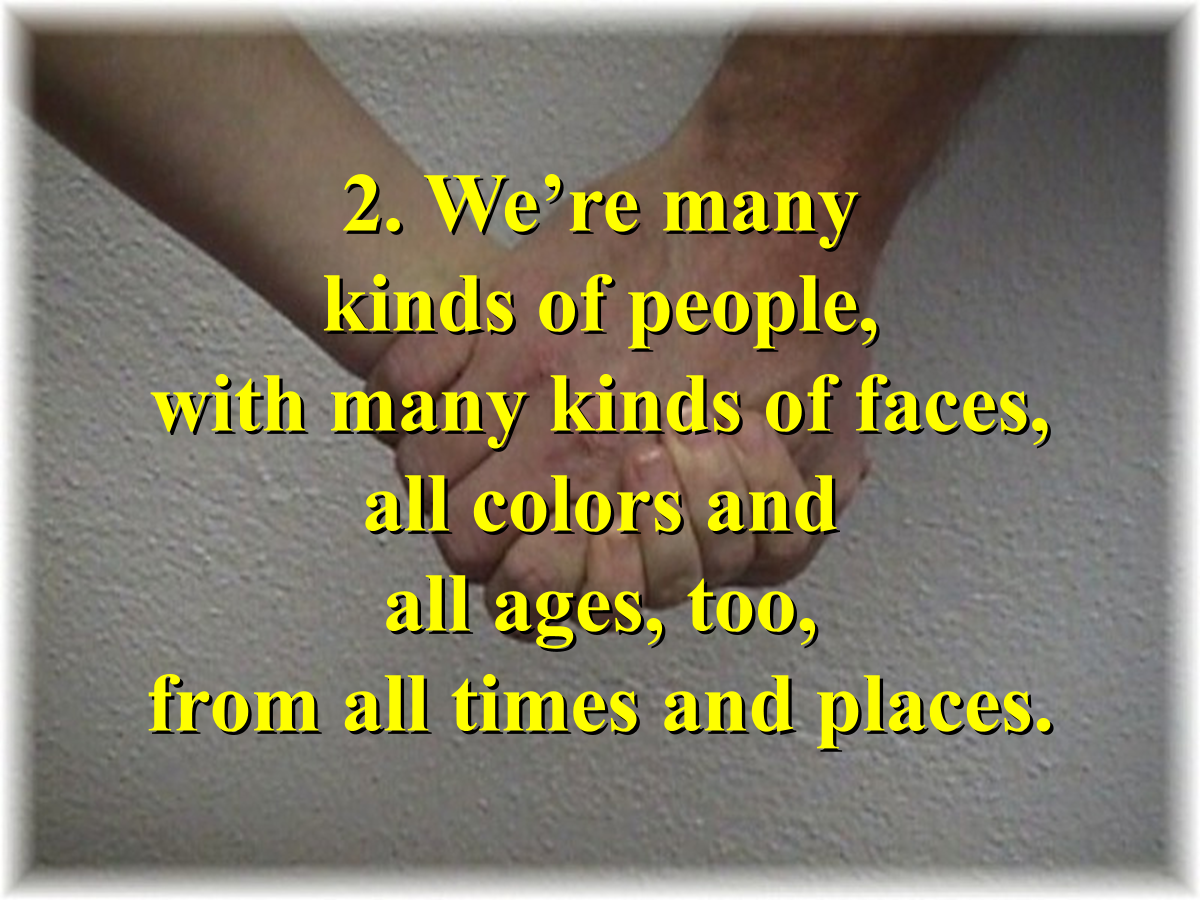 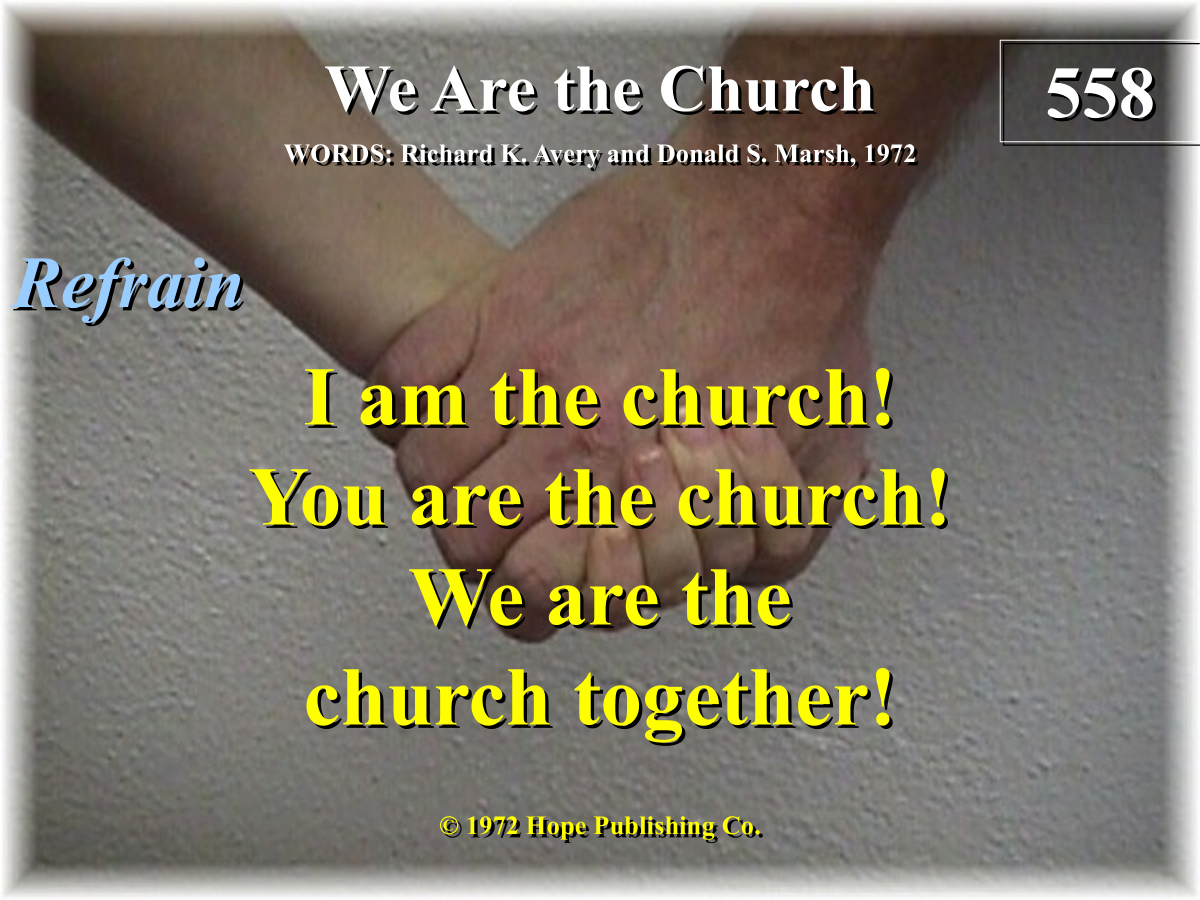 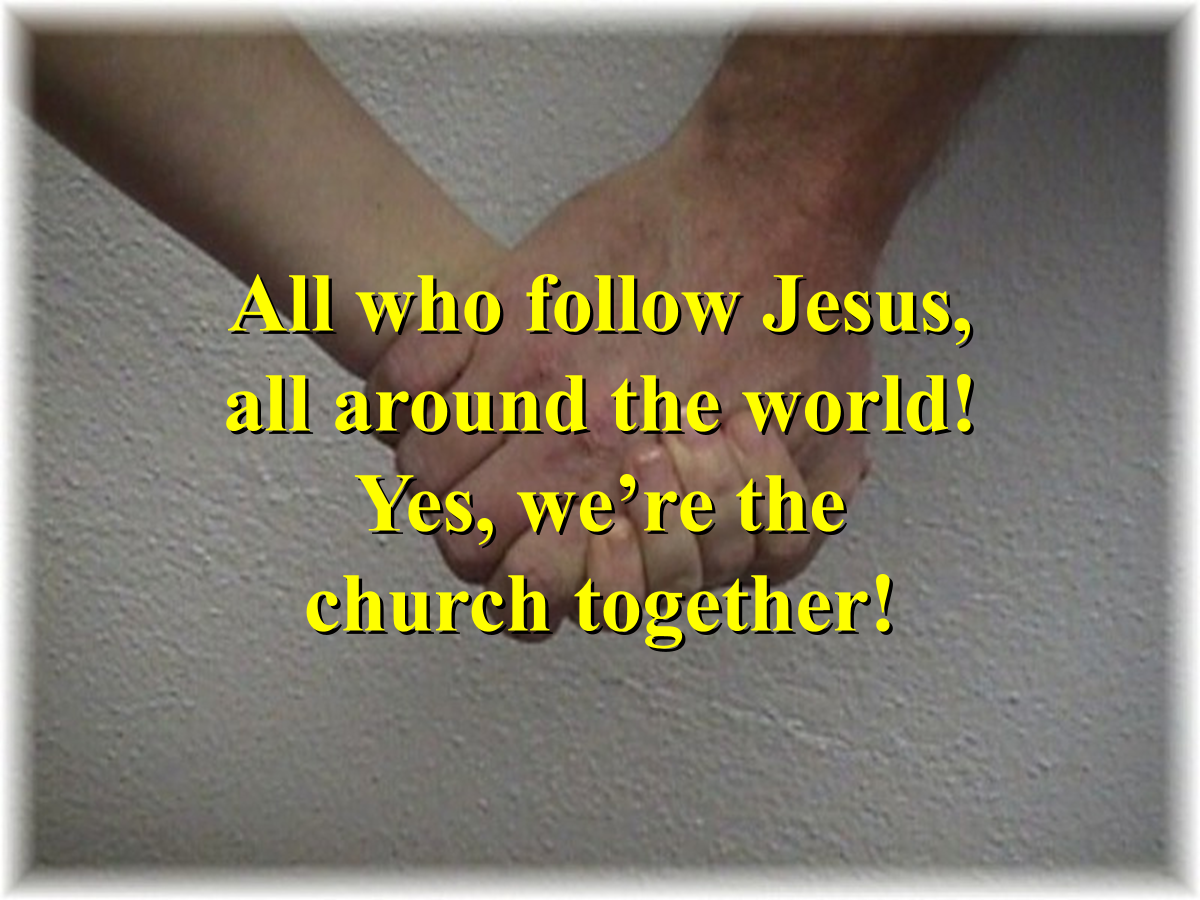 We Are the Church (Verse 4)
4. And when thepeople gather,there’s singingand there’s praying,there’s laughing andthere’s crying sometimes,all of it saying:
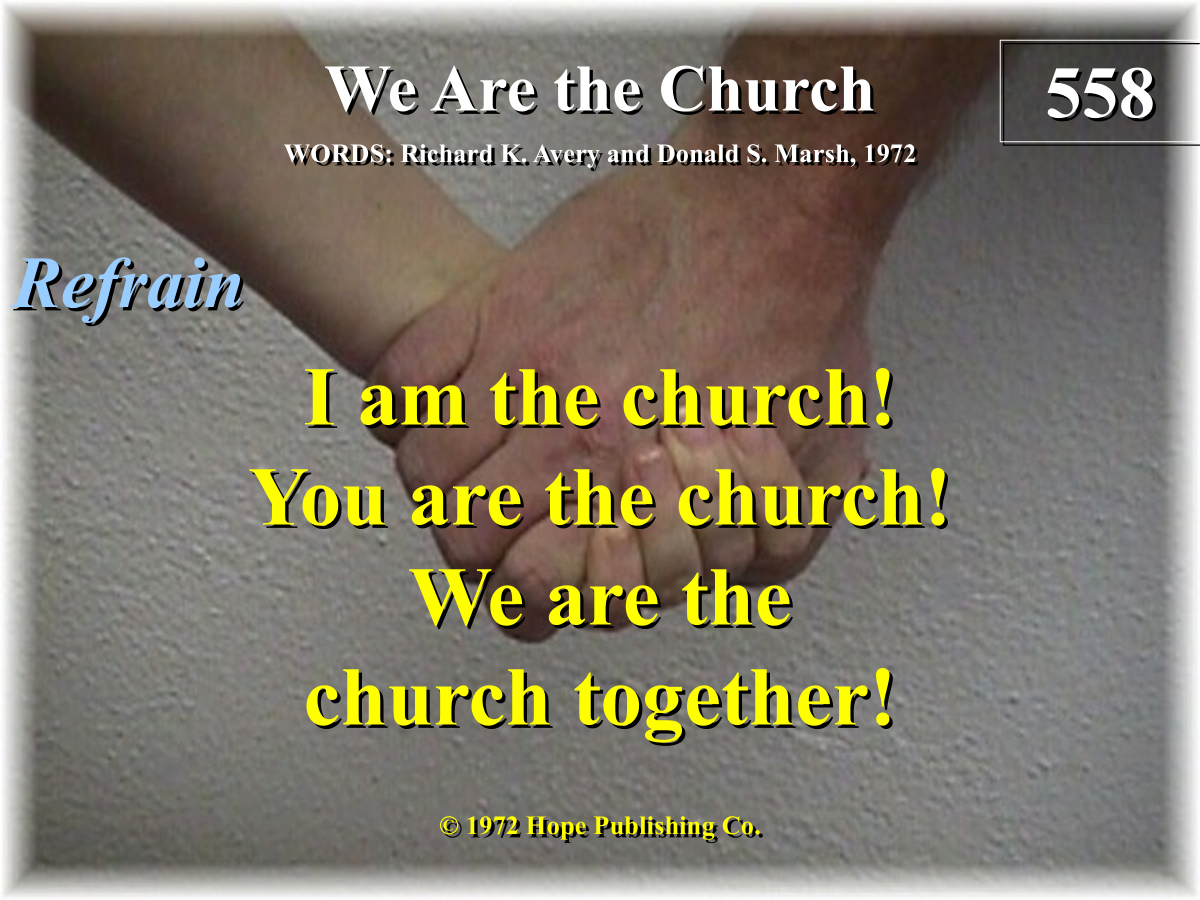 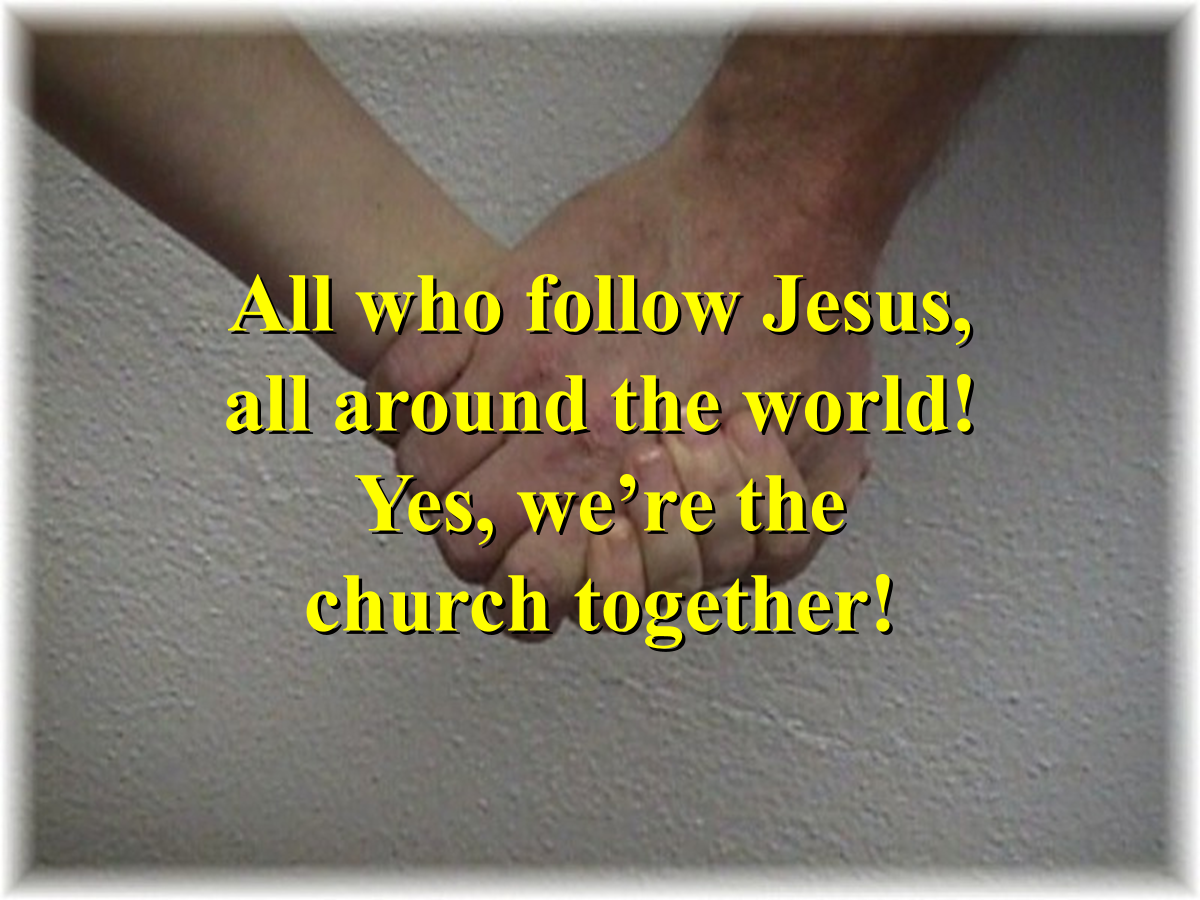 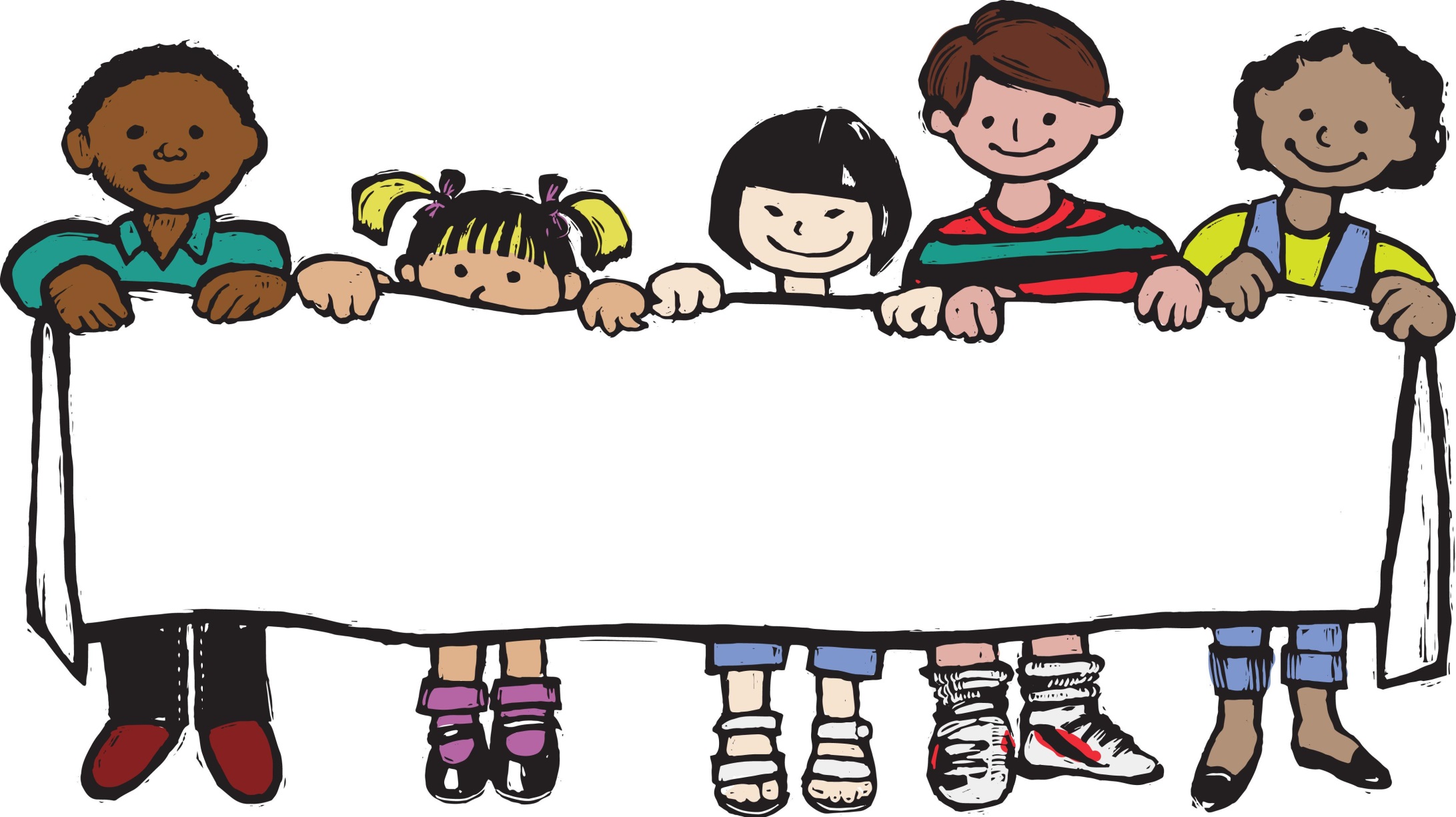 CHILDREN’S MOMENT
with Pastor Jim
Opening
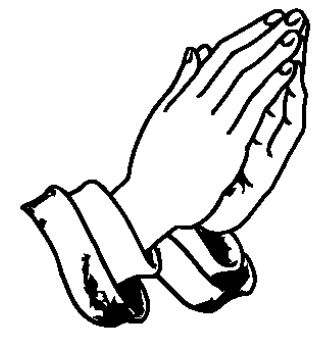 Prayer
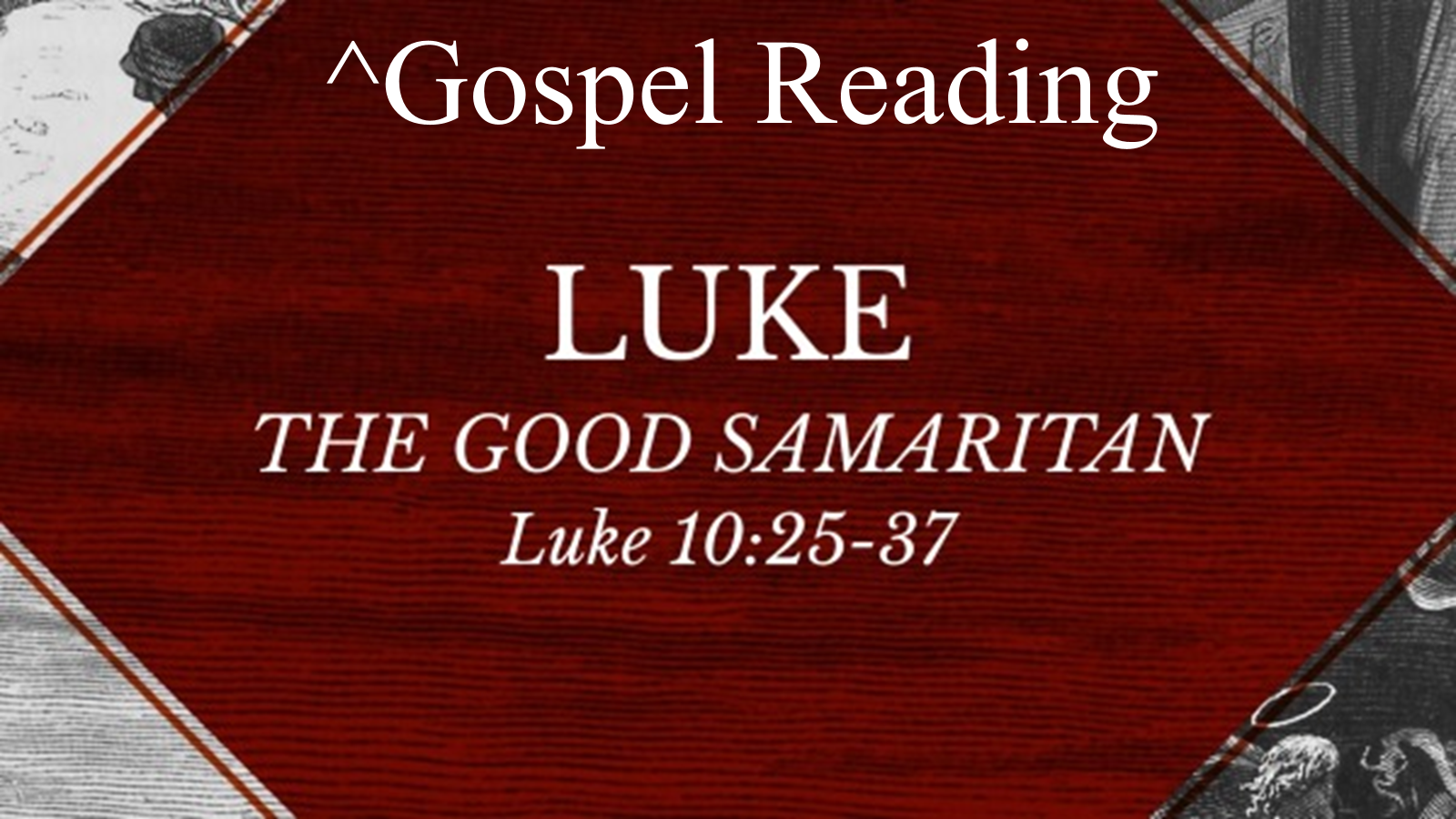 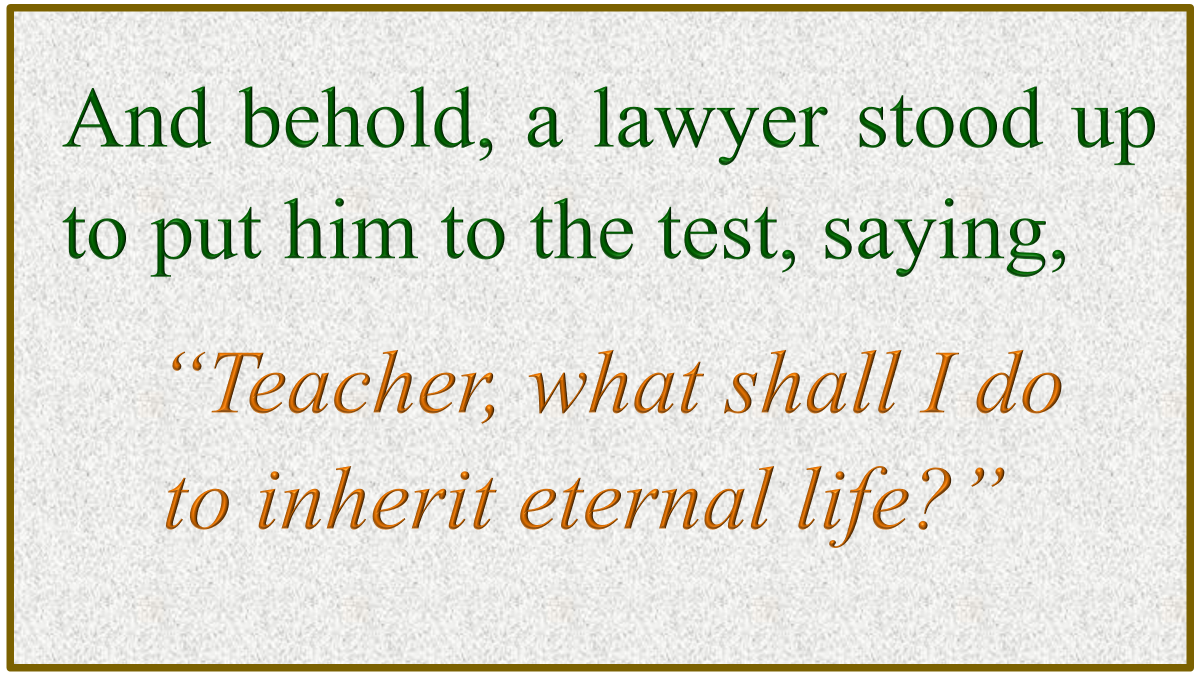 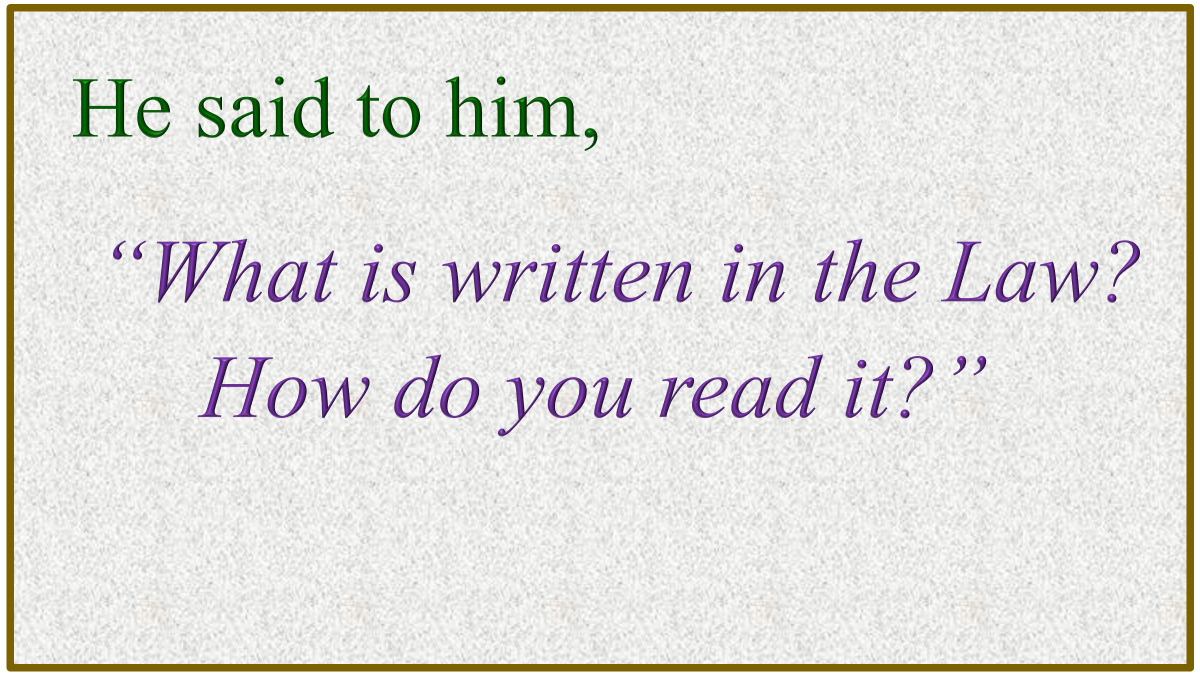 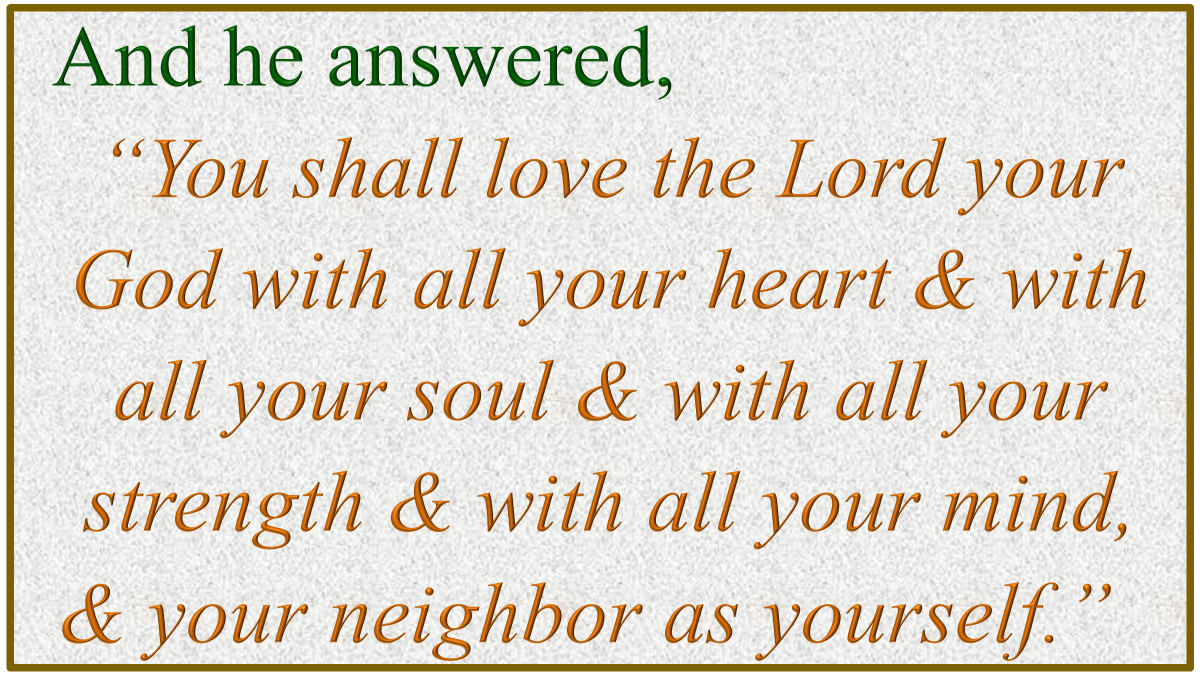 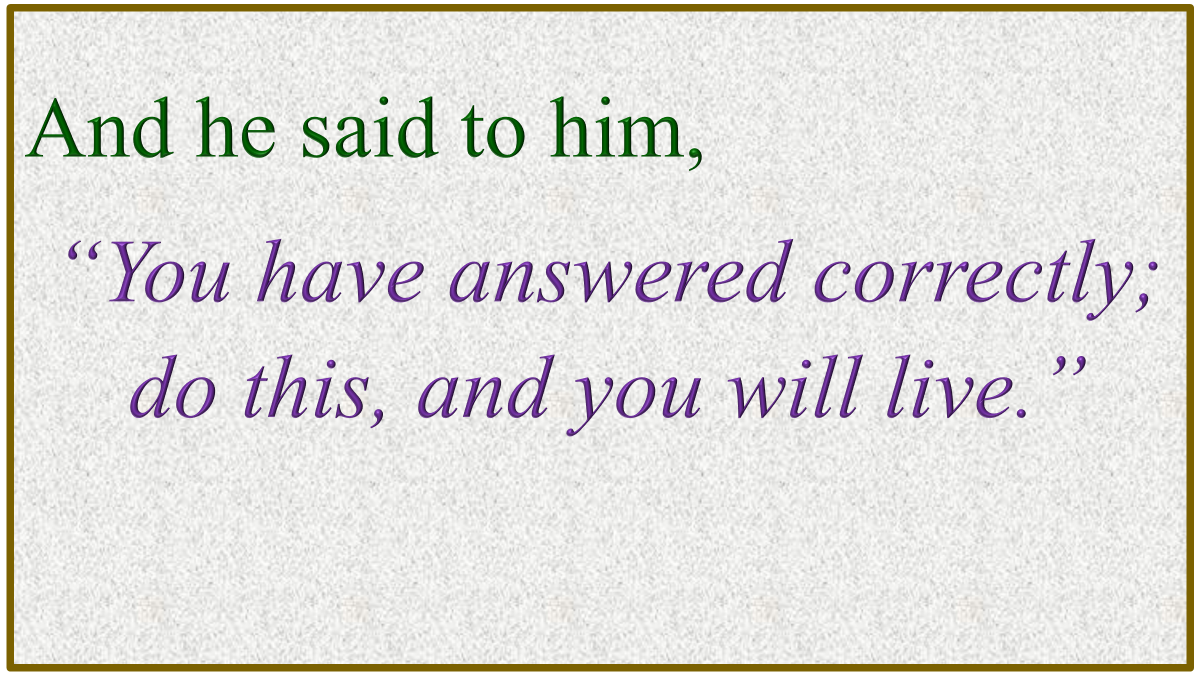 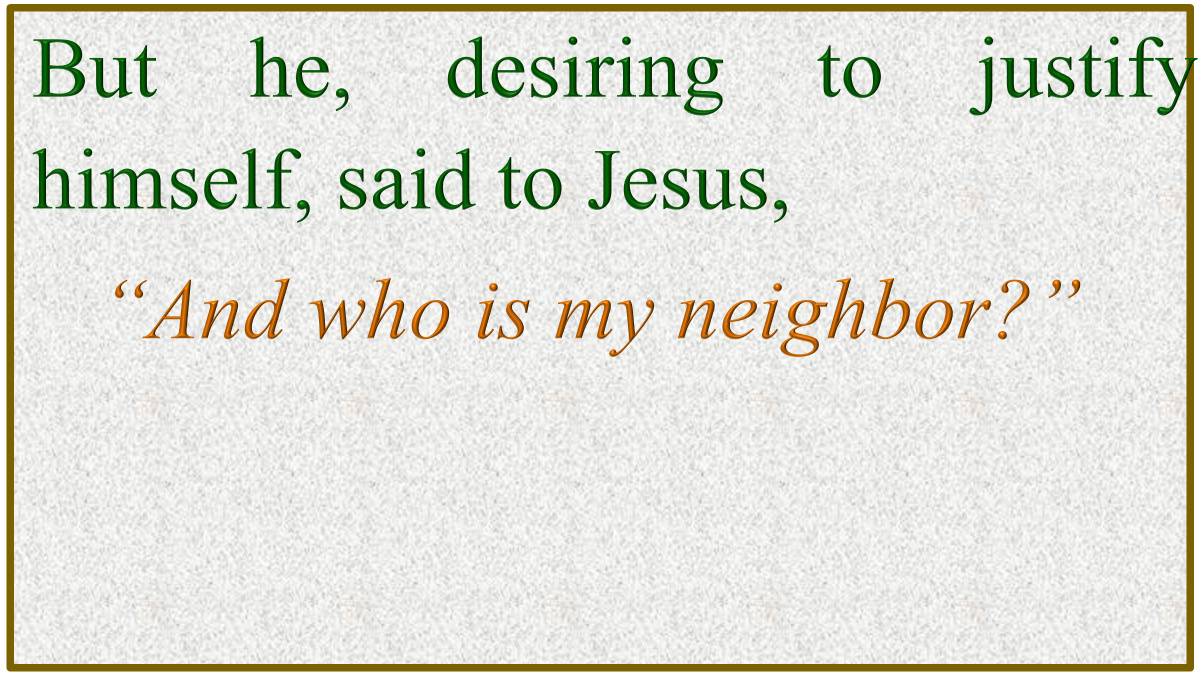 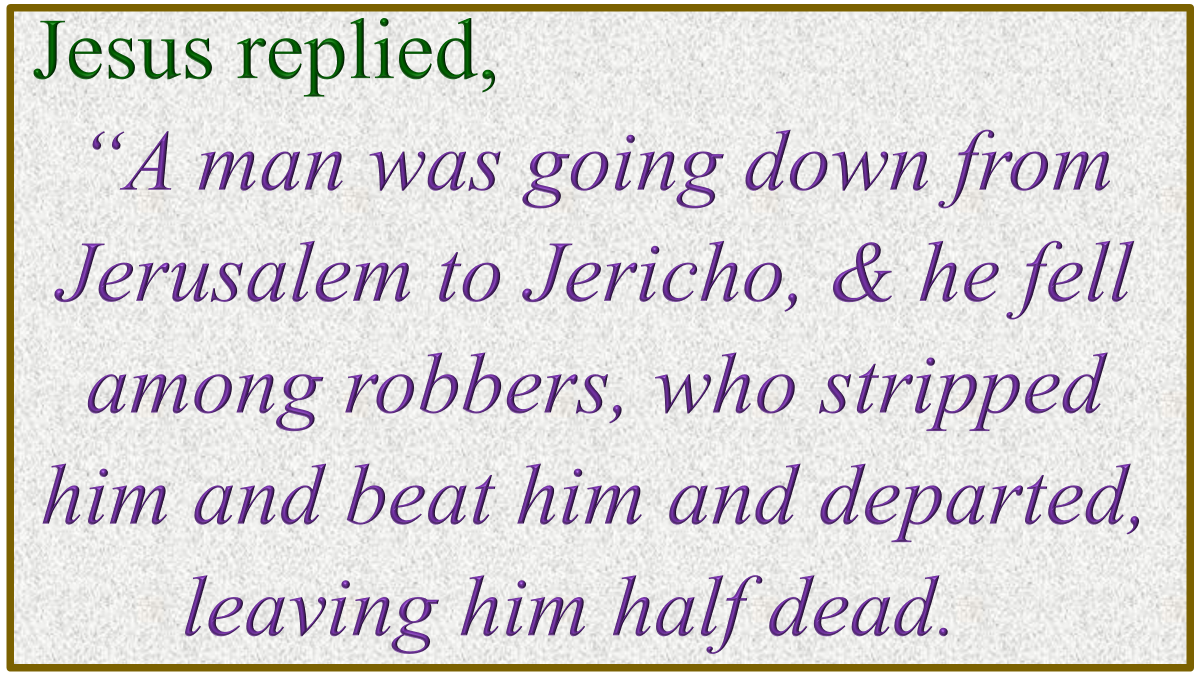 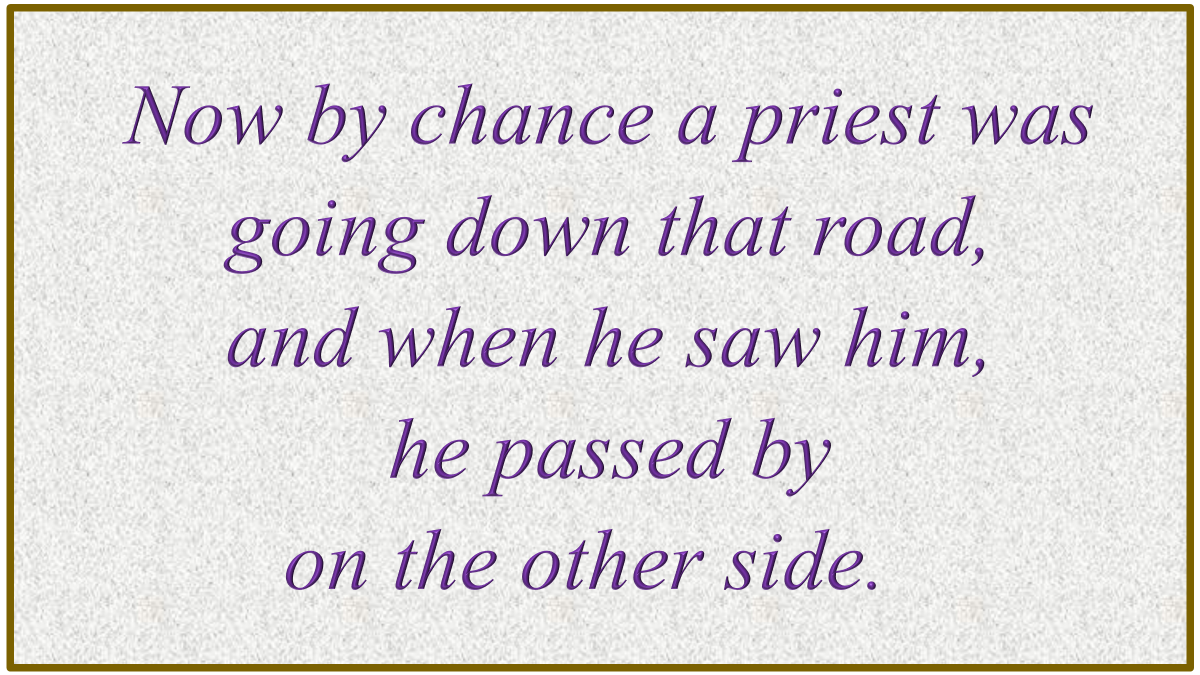 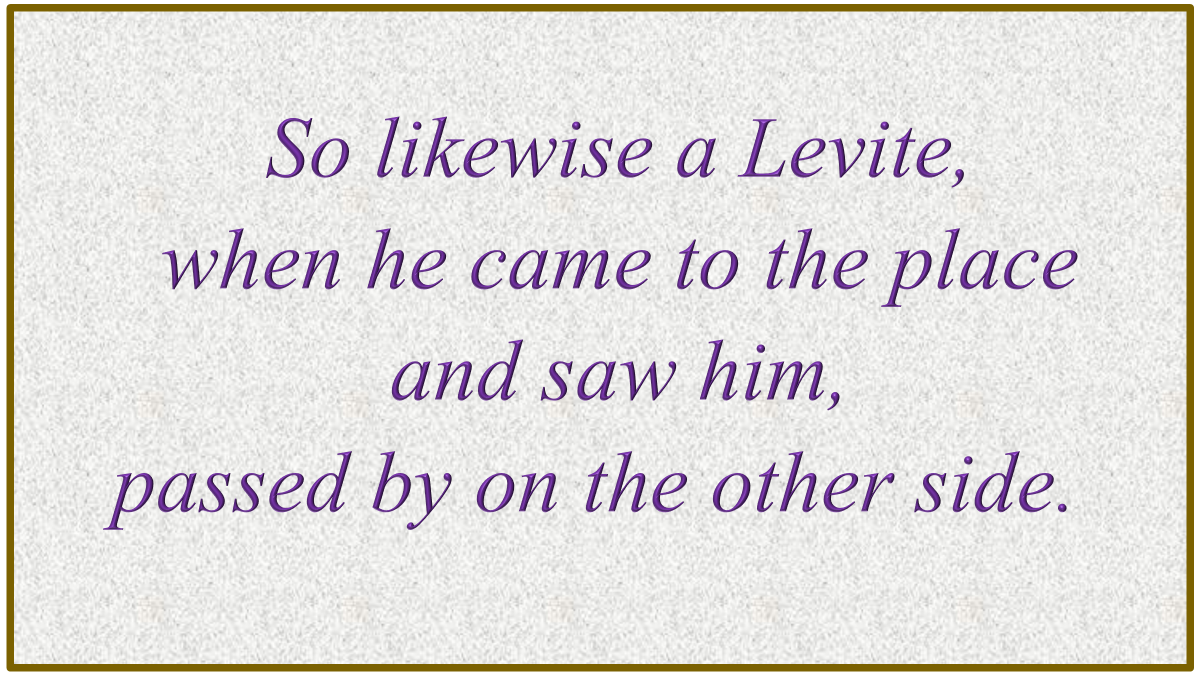 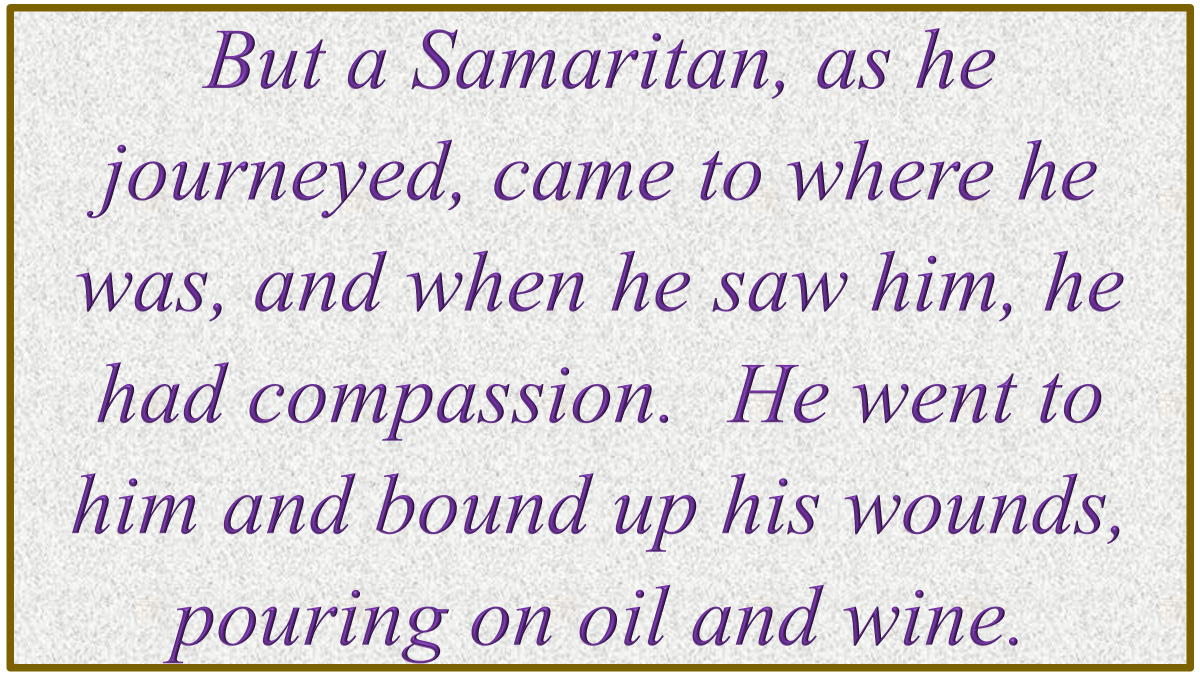 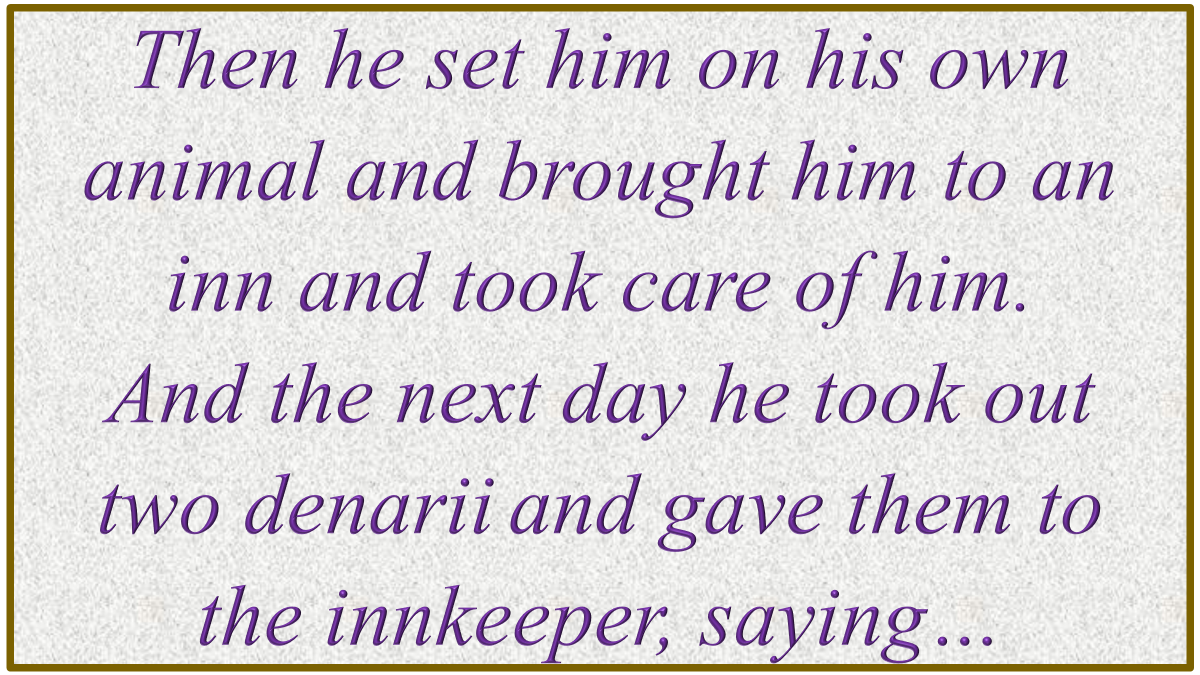 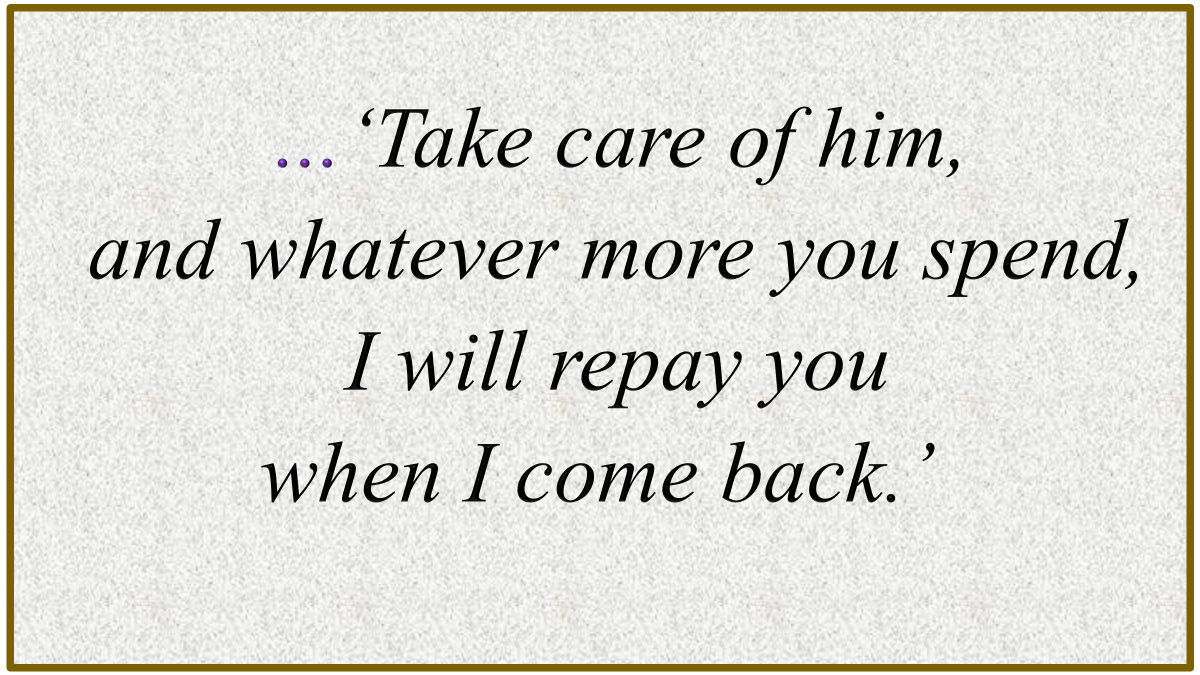 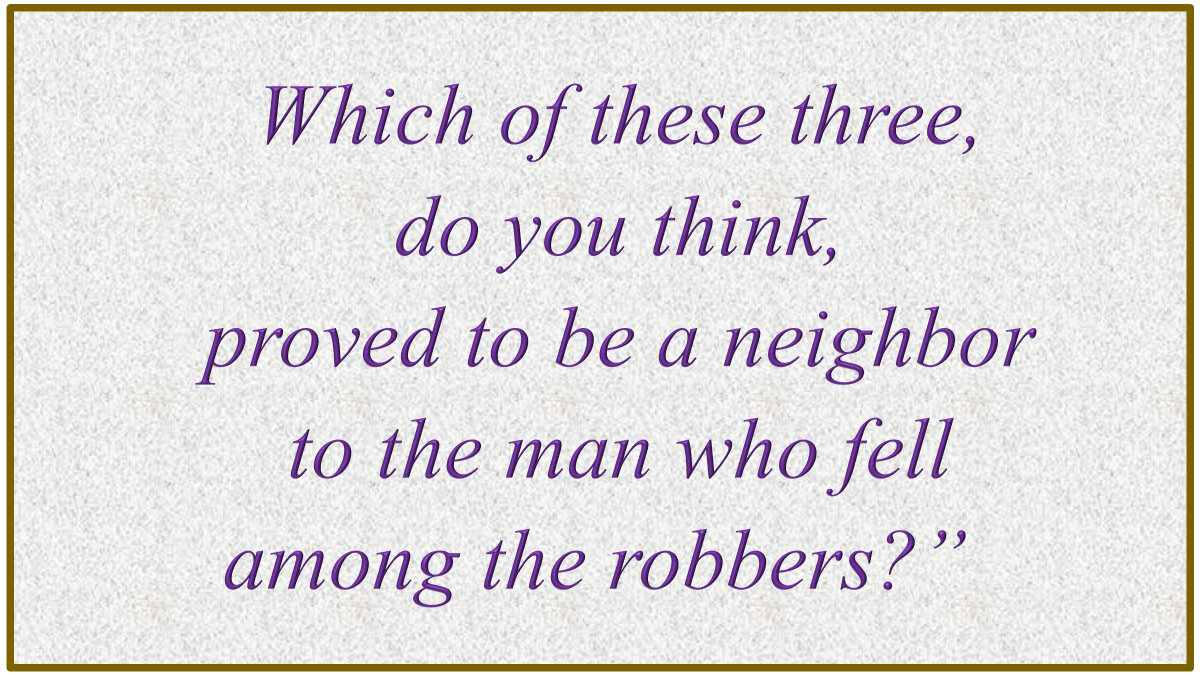 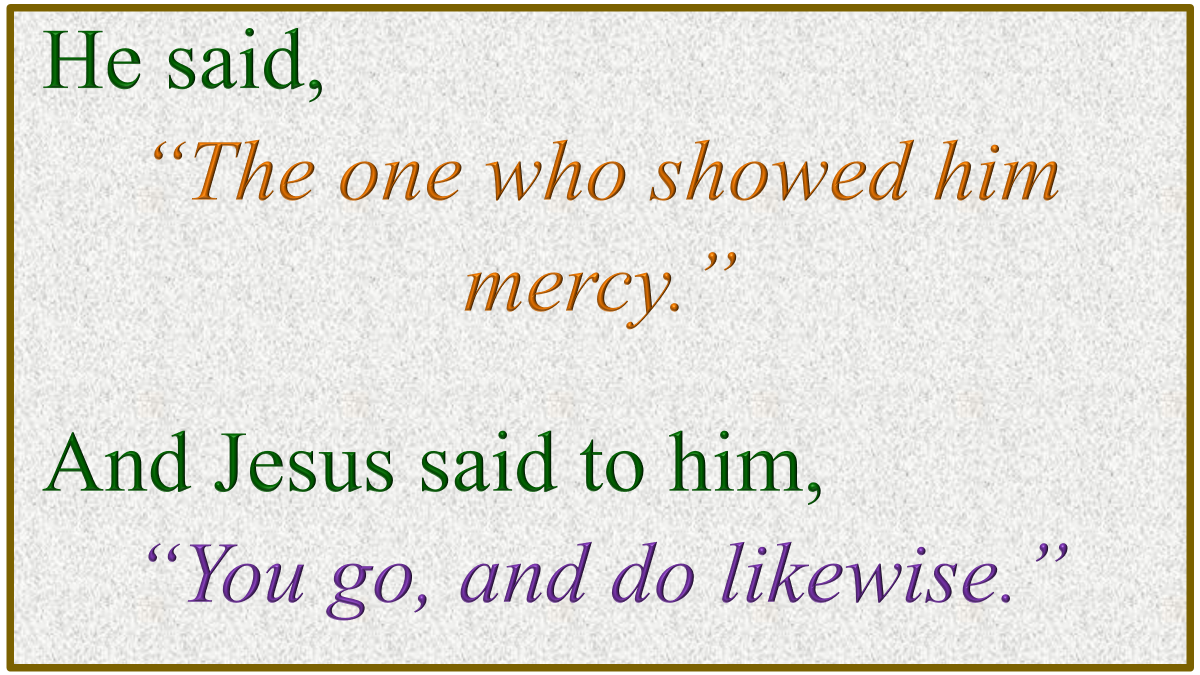 L: This is the word of God
     for the people of God.

P: Thanks be to God.
#4 in Pastor’s New Year’s Series
Supporting the Mission of the Church
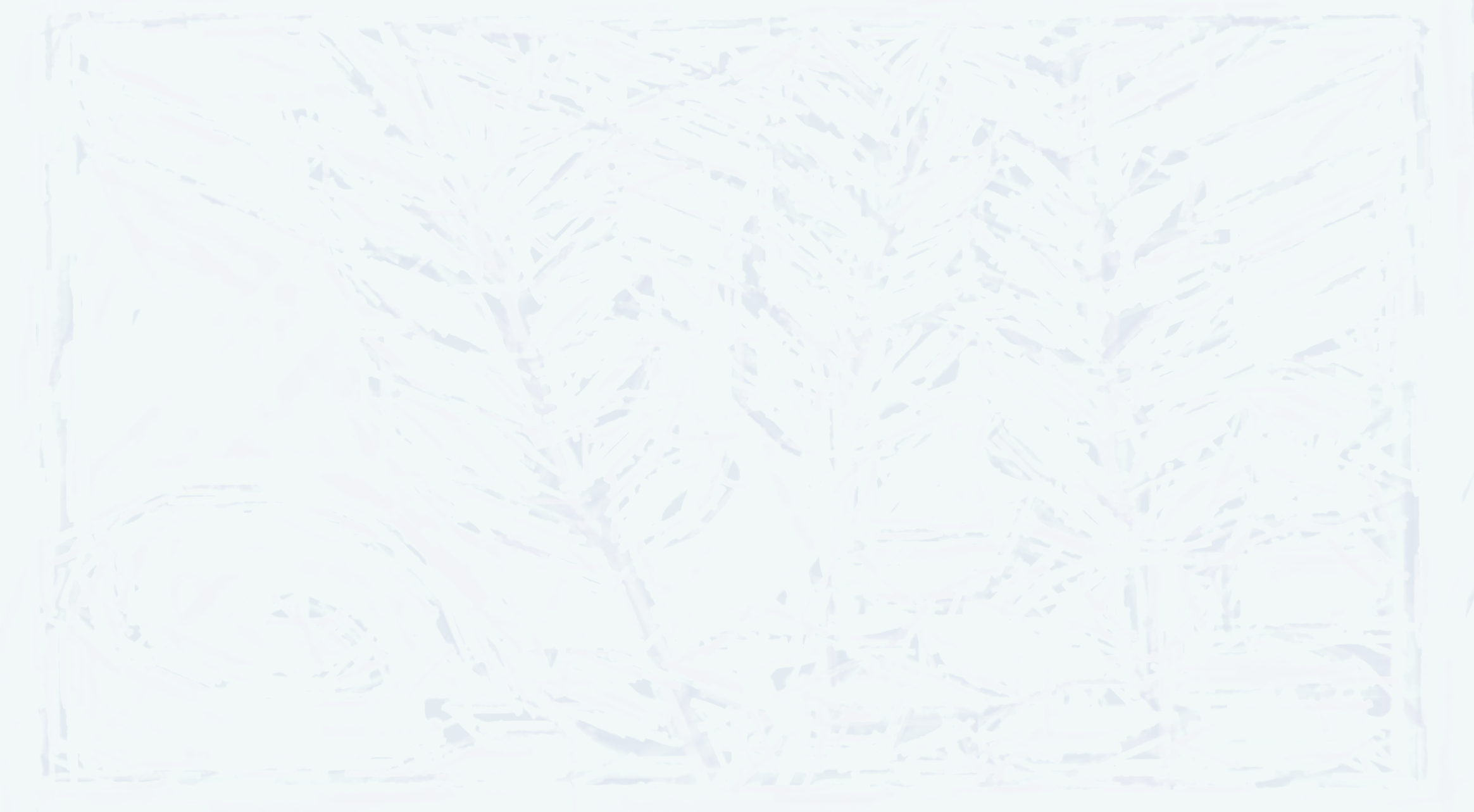 The Sacrament of
Holy Communion
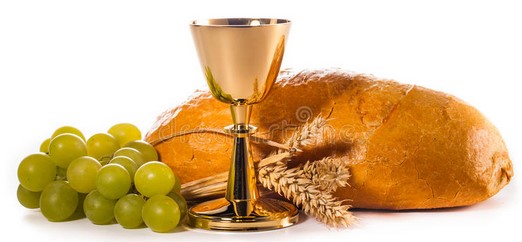 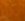 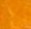 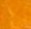 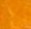 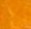 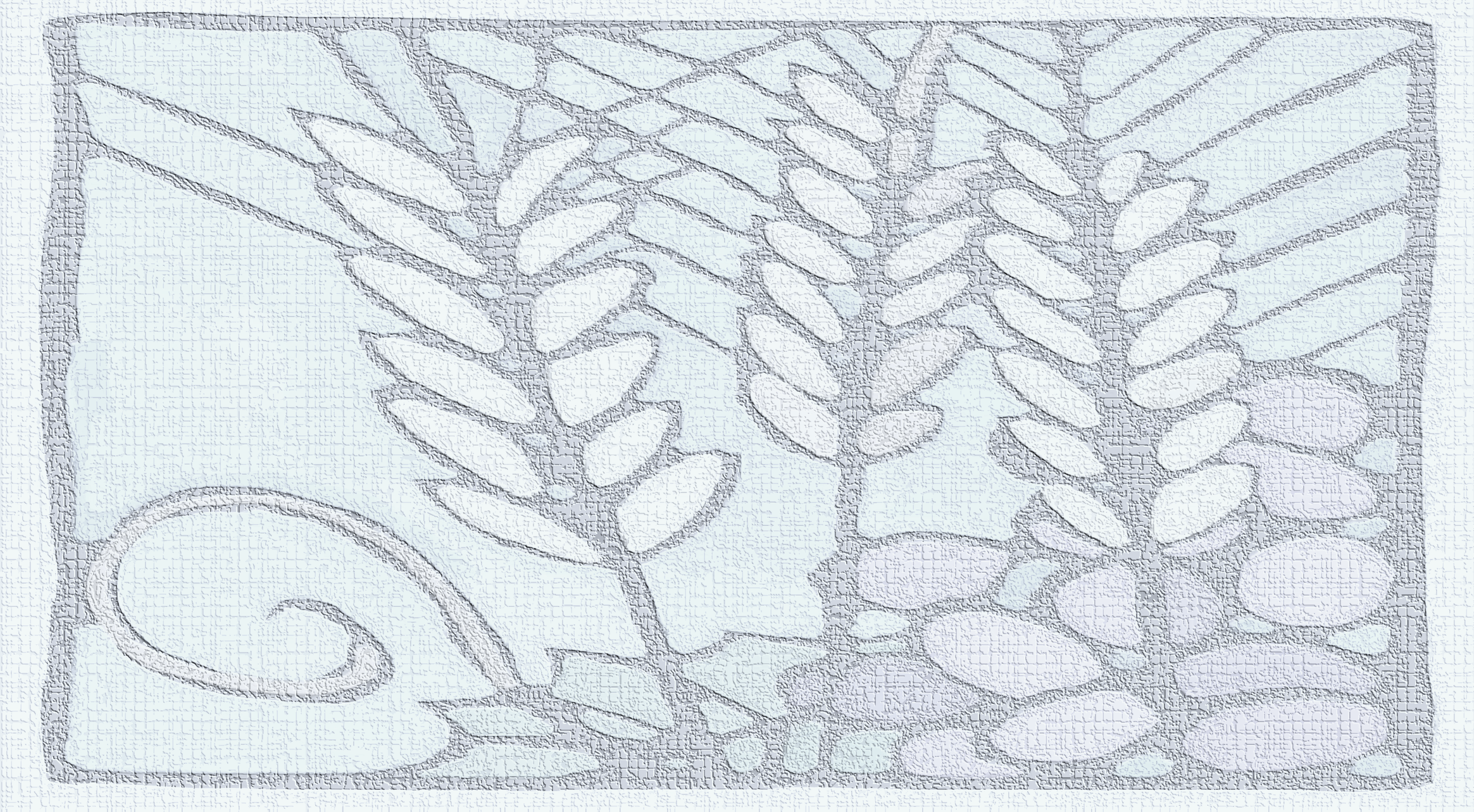 Prayer of
Confession
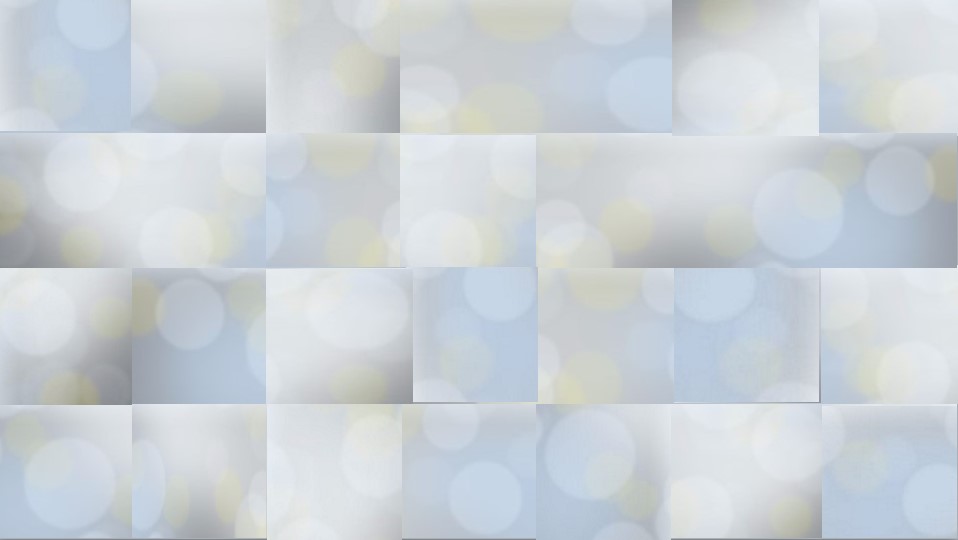 All:
Merciful God,
We confess that we have not loved you 
with our whole heart.
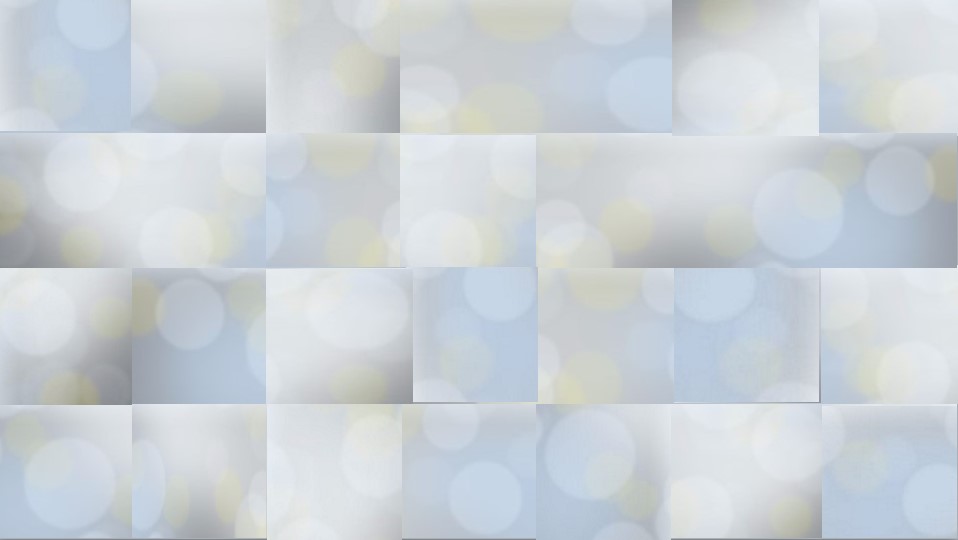 We have failed to be 
an obedient church.
We have not done your
 will, we have broken
 your law . . .
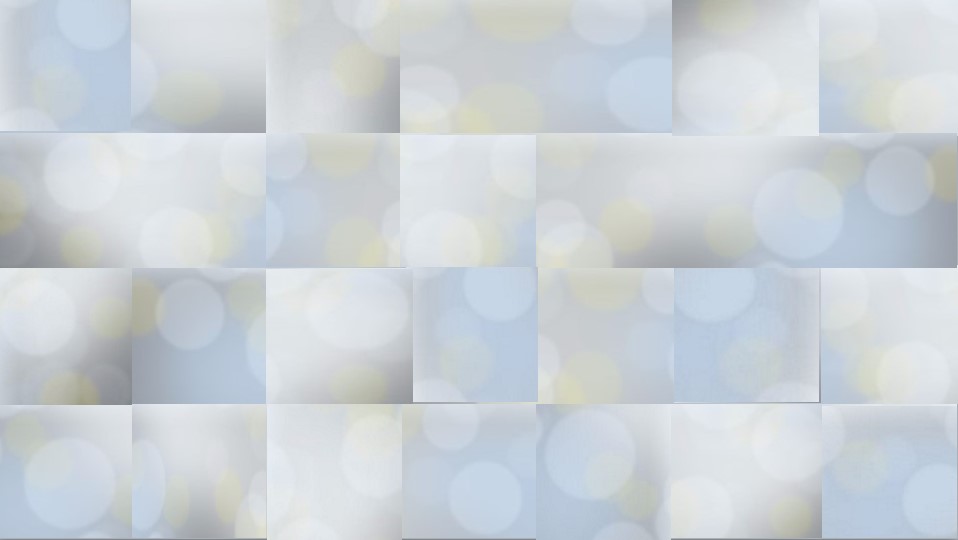 . . .we have rebelled against your love, we have not loved our neighbors . . .
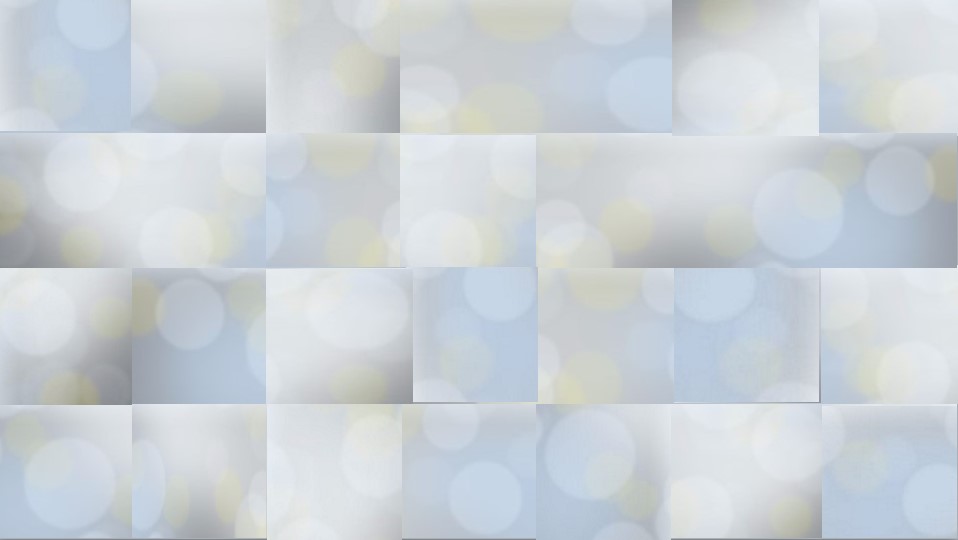 . . . and we have not
 heard the cry of 
the needy.
Forgive us, we pray.
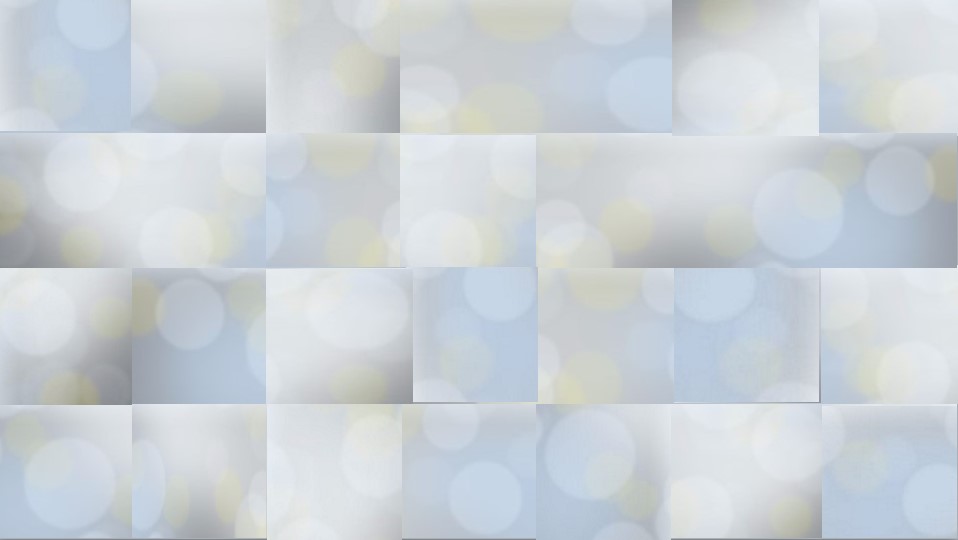 Free us for 
joyful obedience,
 through Jesus Christ
 our Lord. 
Amen
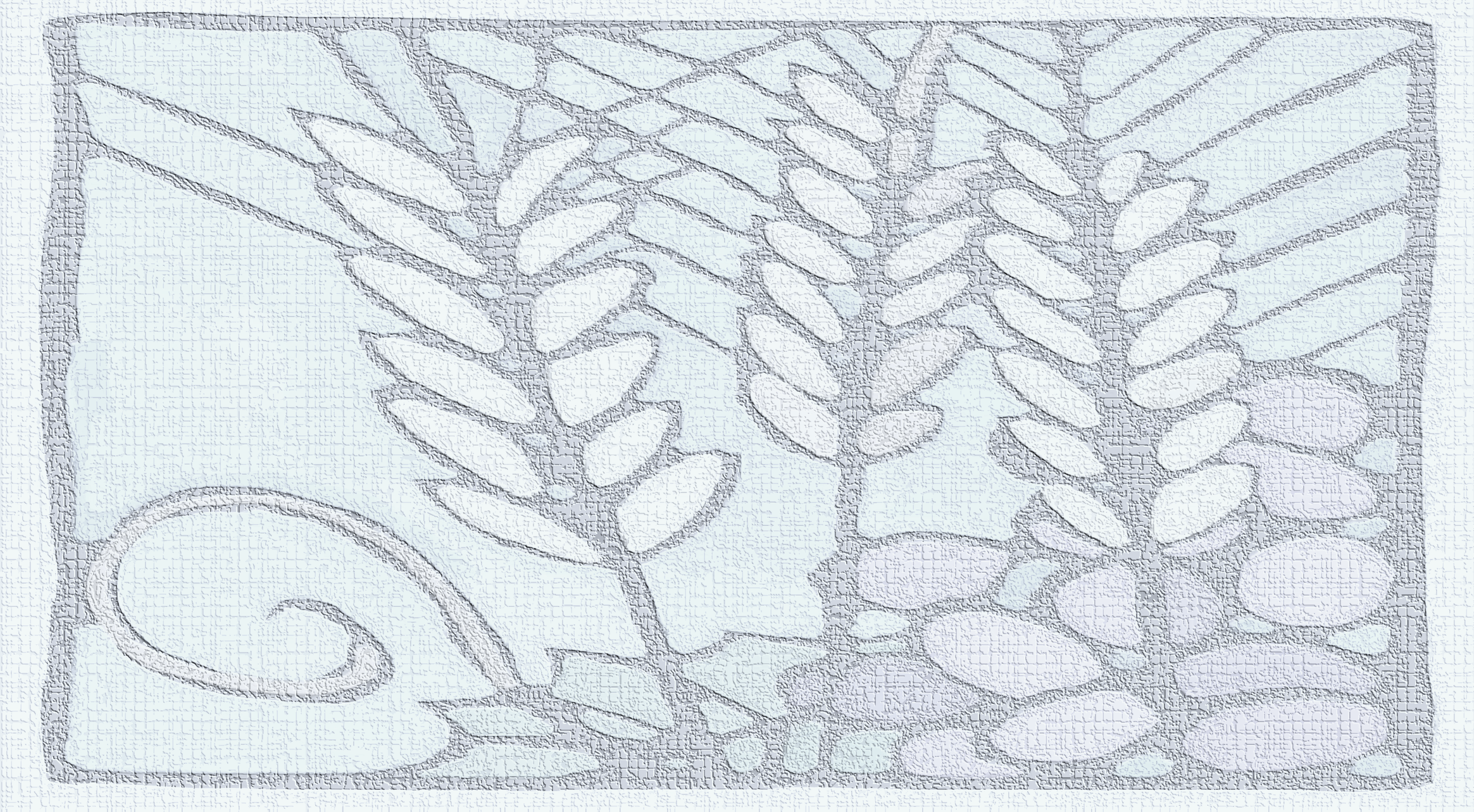 Pardon
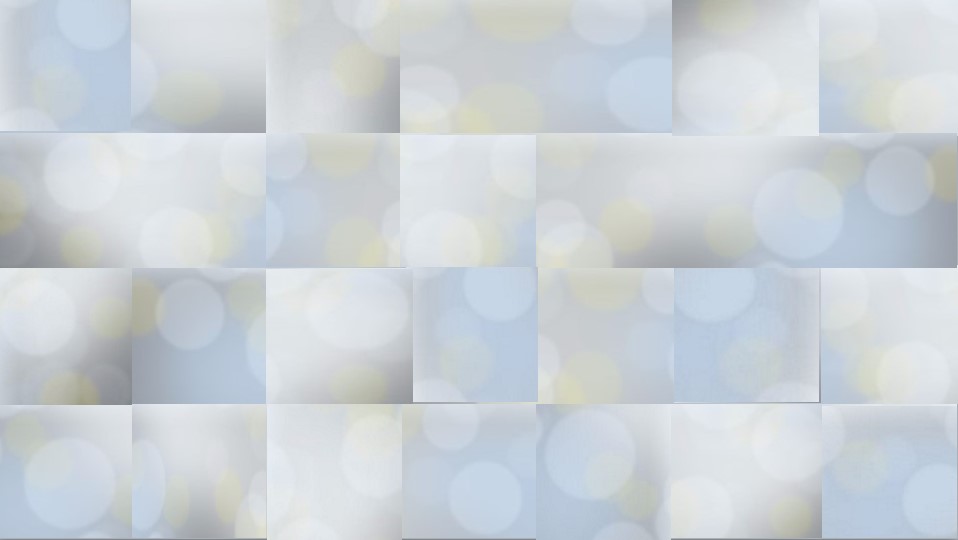 Pastor:
Hear the good news:
Christ died for us while
 we were yet sinners;
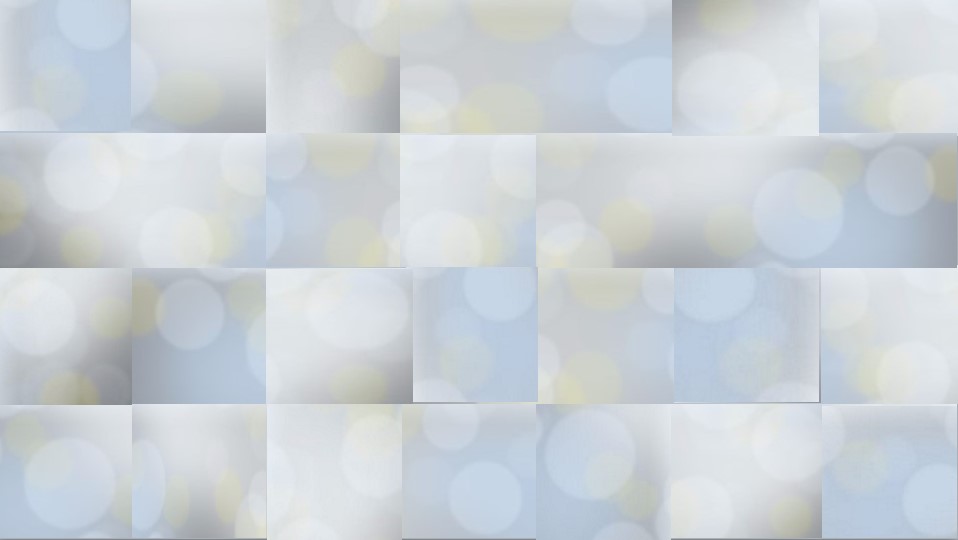 That proves God’s love
 toward us.
In the name of 
Jesus Christ, 
you are forgiven!
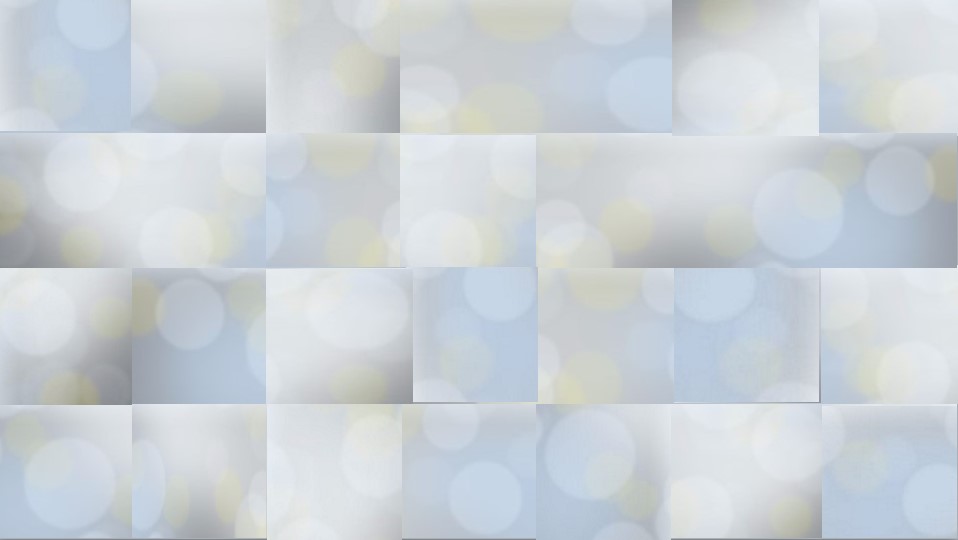 People:
In the name of 
Jesus Christ, 
you are forgiven!
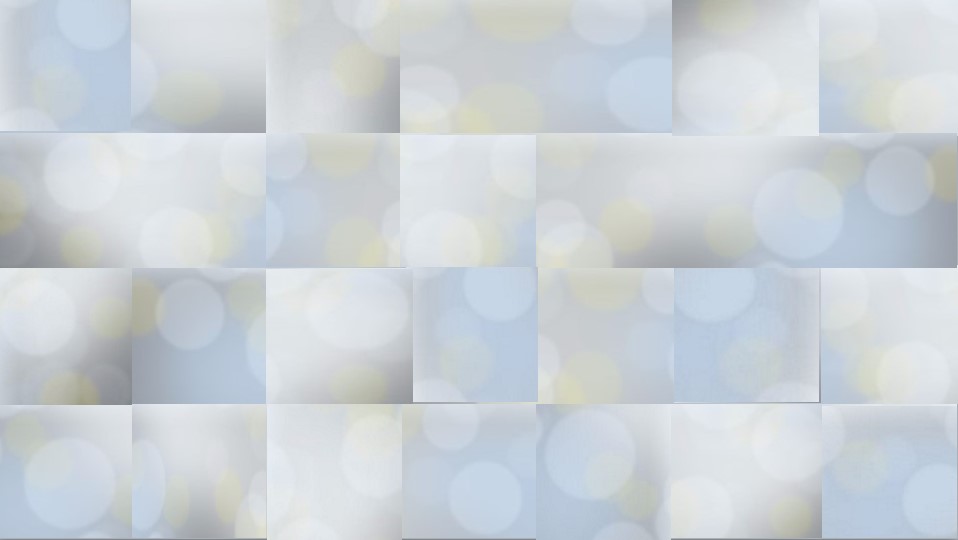 Glory to God.
Amen.
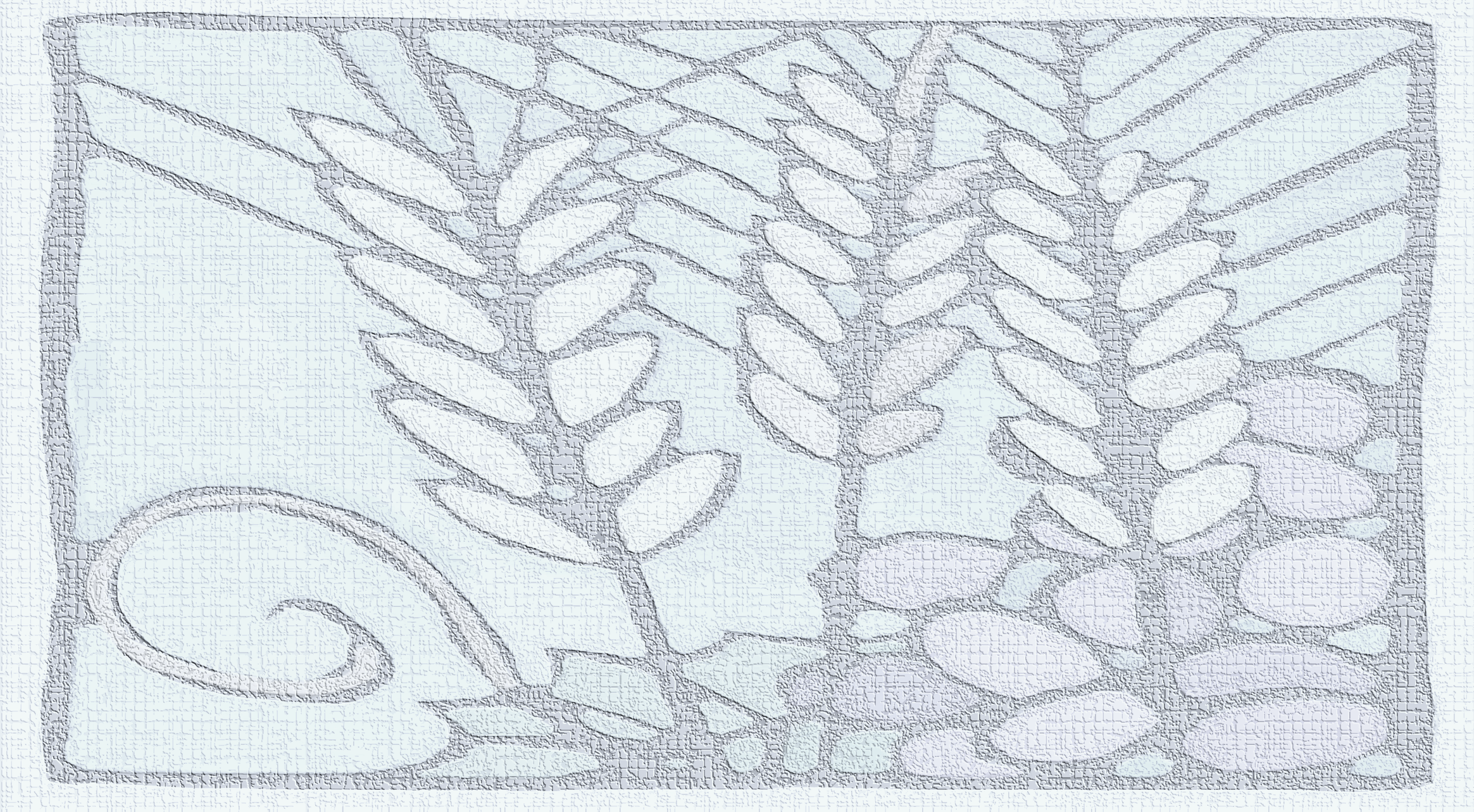 The Great
Thanksgiving
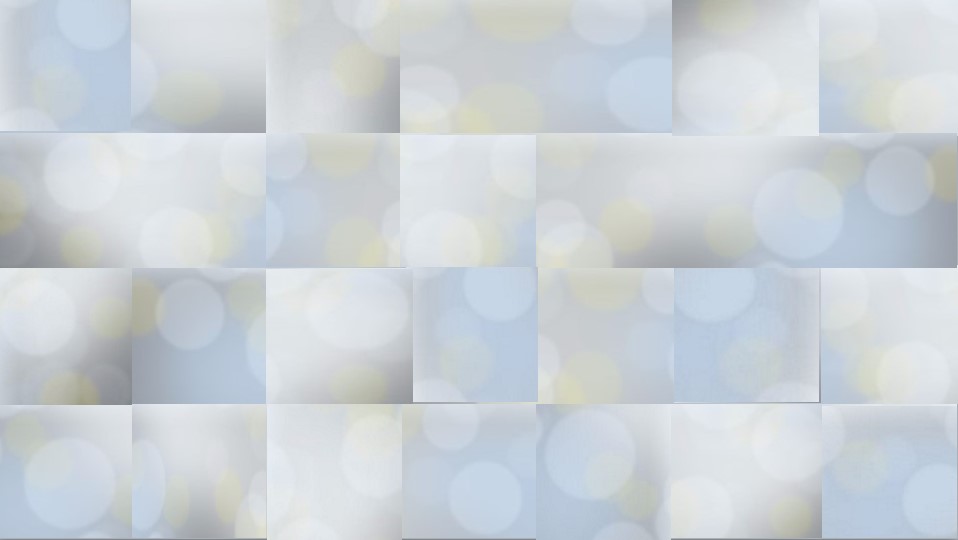 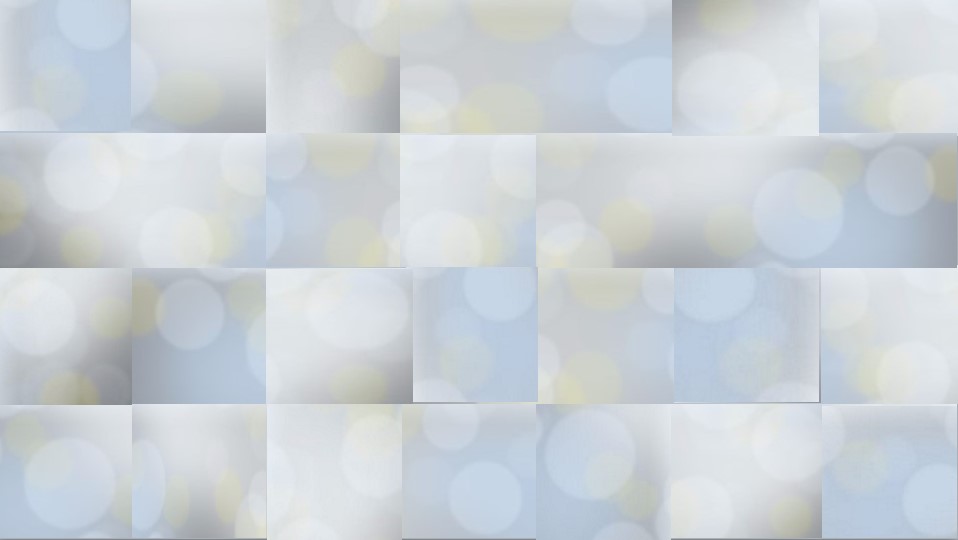 Pastor: 
	The Lord be with you.
    
People:
	And also with you.
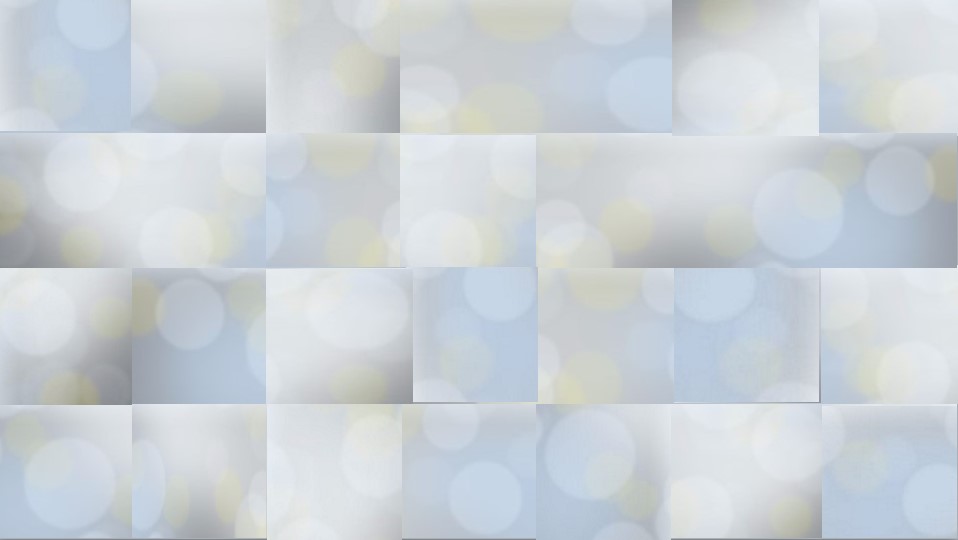 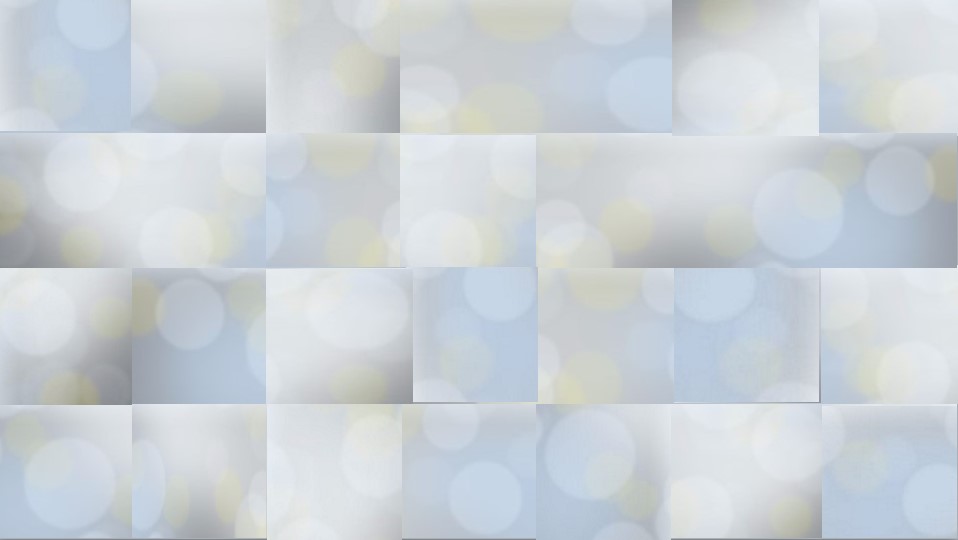 Pastor: 
	Lift up your hearts.
   
People:   We lift them up 	to the Lord.
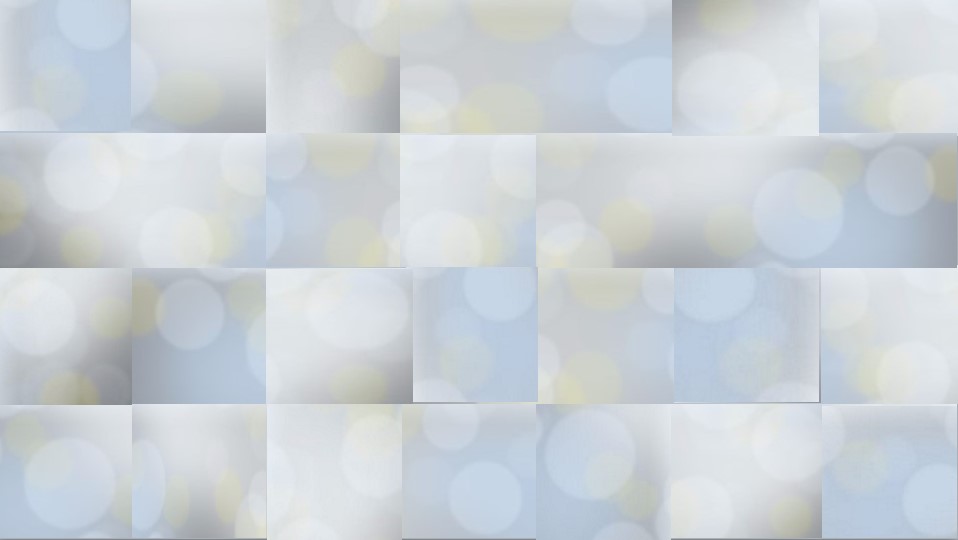 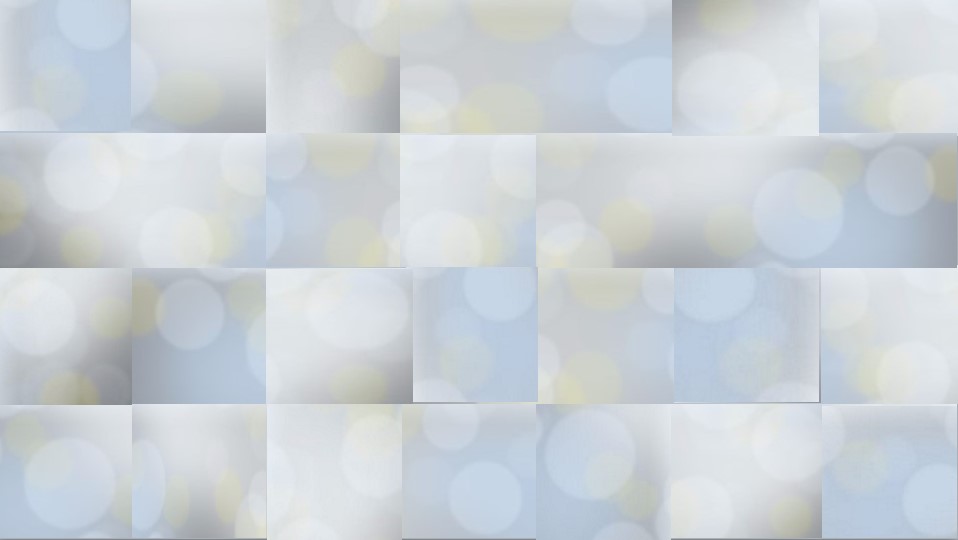 Pastor : Let us give thanks 	to the Lord our God.
   
People: It is right to give 	our thanks & praise.
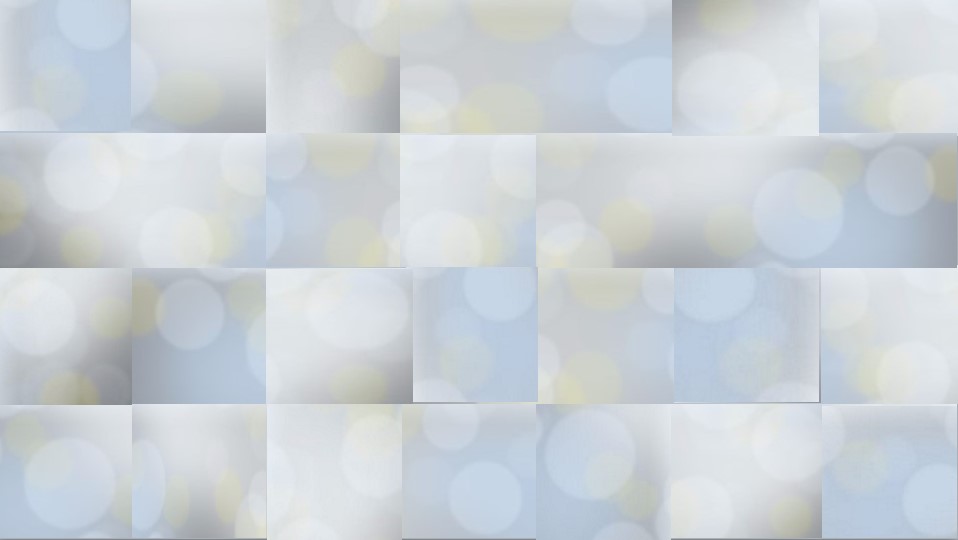 Pastor: It is right, & a good & joyful thing, always and everywhere to give thanks to you, Father Almighty, creator of heaven and earth.
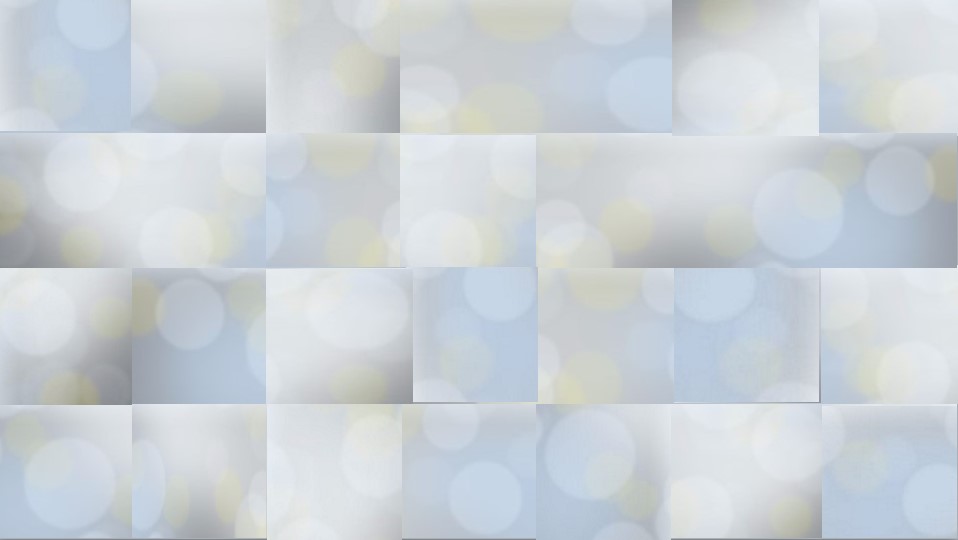 And so with your people on earth and all the company of heaven, we praise your name and join the unending hymn:
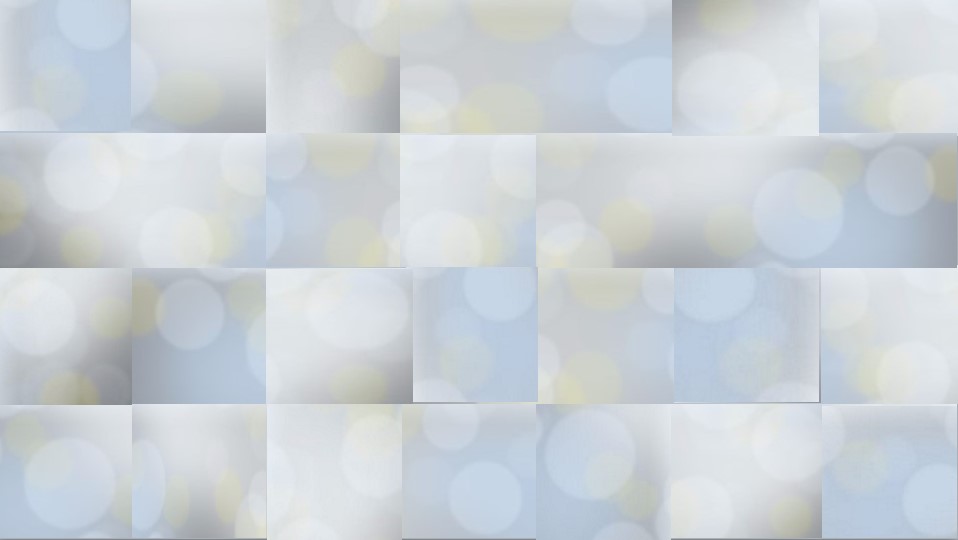 People:  
Holy, holy, holy Lord, 
God of power & might,
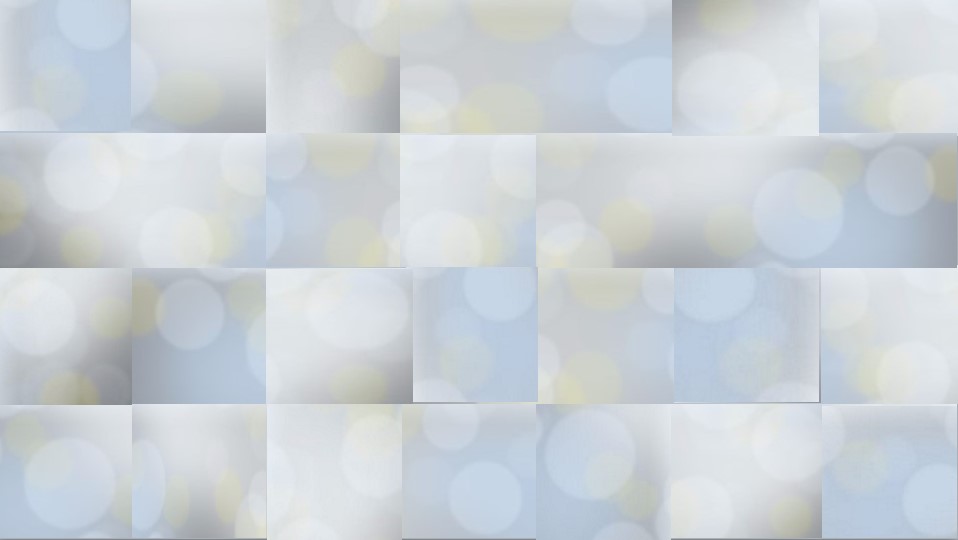 heaven & earth are full 
of your glory.
           
Hosanna in the highest.
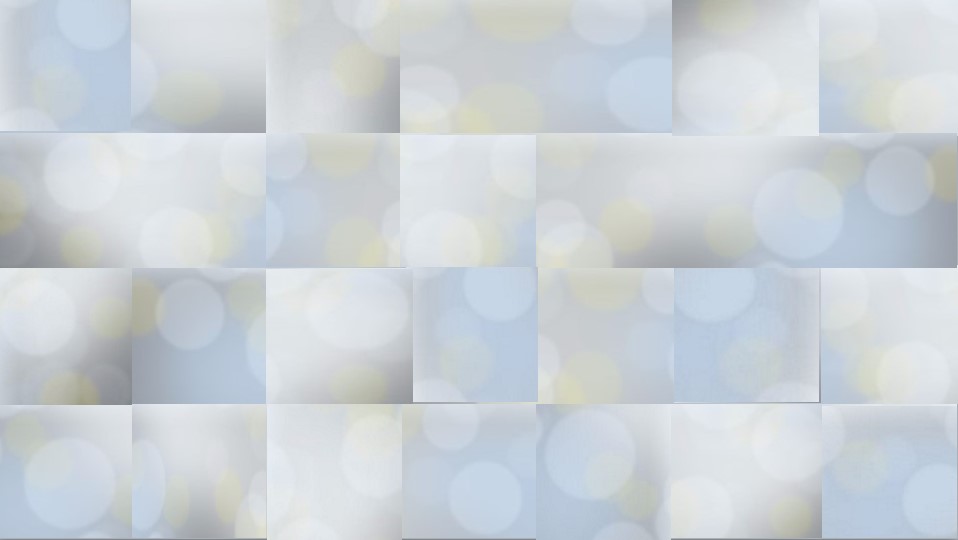 Blessed is he who comes 
in the name of the Lord.
    
Hosanna in the highest.
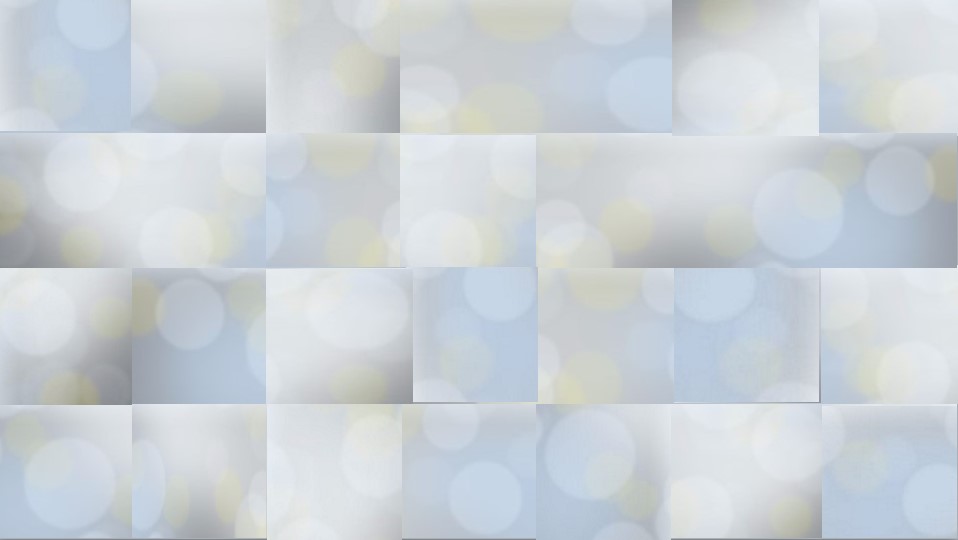 (Pastor) 
Holy are you and 
blessed is your Son,
Jesus Christ.
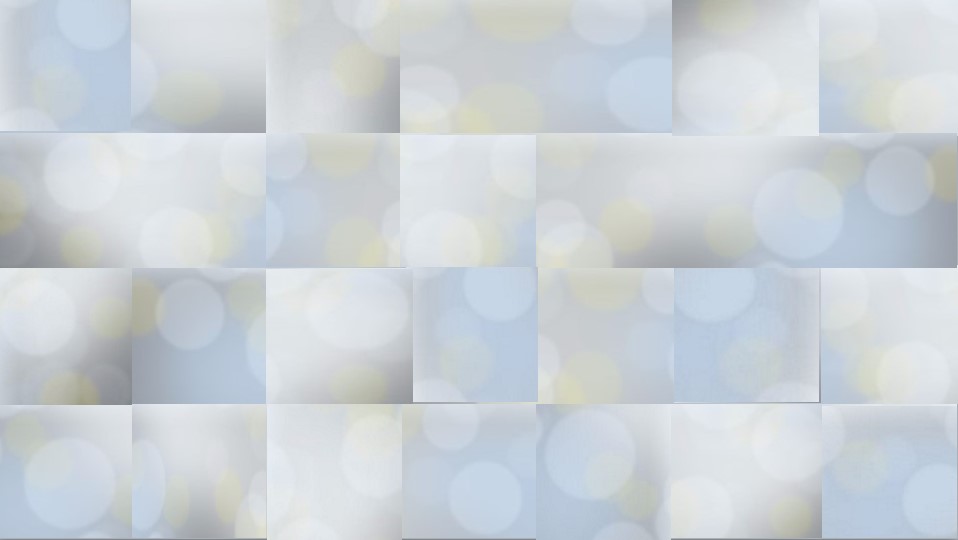 By the baptism 
of his suffering, death,
and resurrection
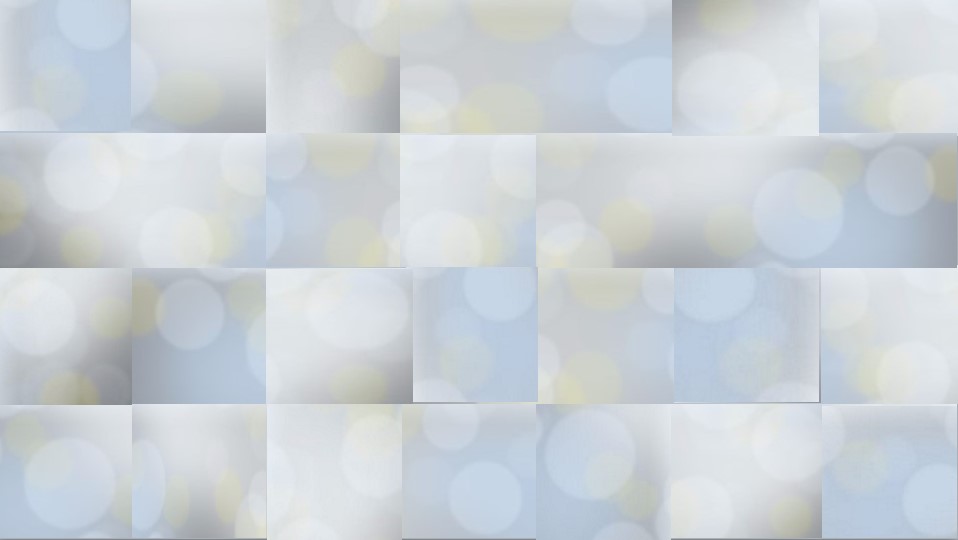 you gave birth to 
your church,
delivered us from 
slavery to sin & death,
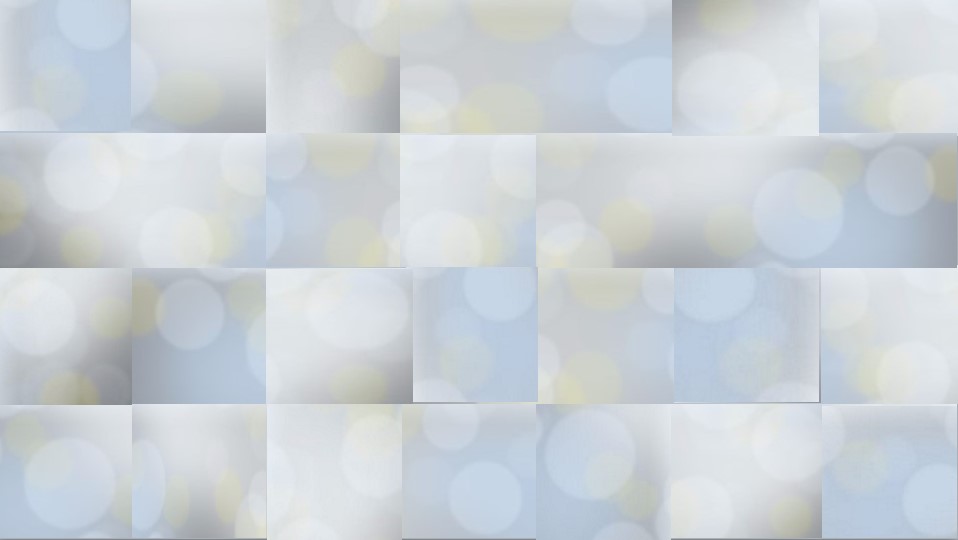 and made with us 
a new covenant
by water 
and the Spirit.
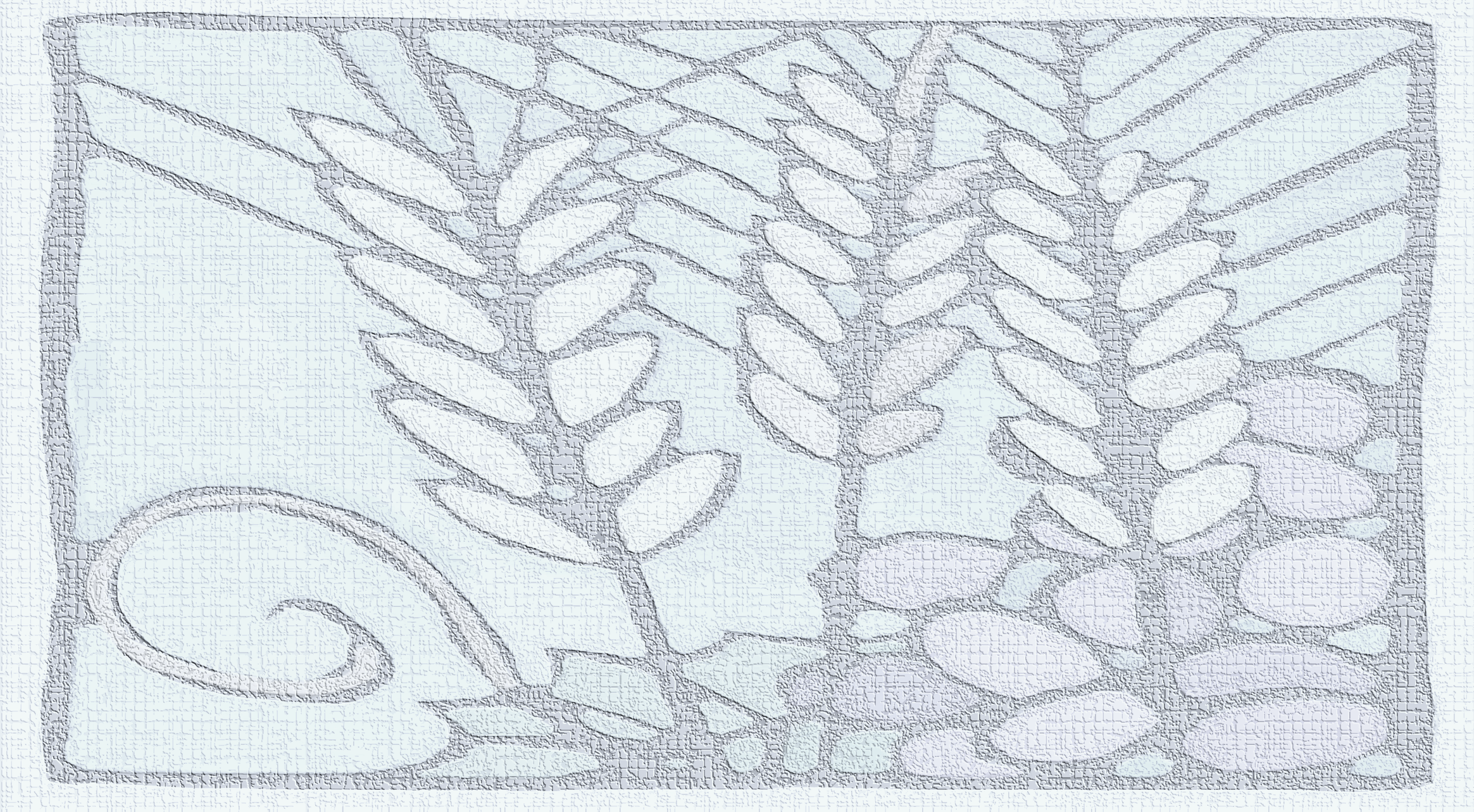 (Hymnals closed – Looking at Pastor)
The
Institution
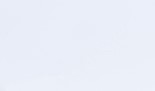 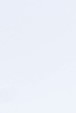 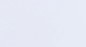 the BODY of CHRIST
given for you
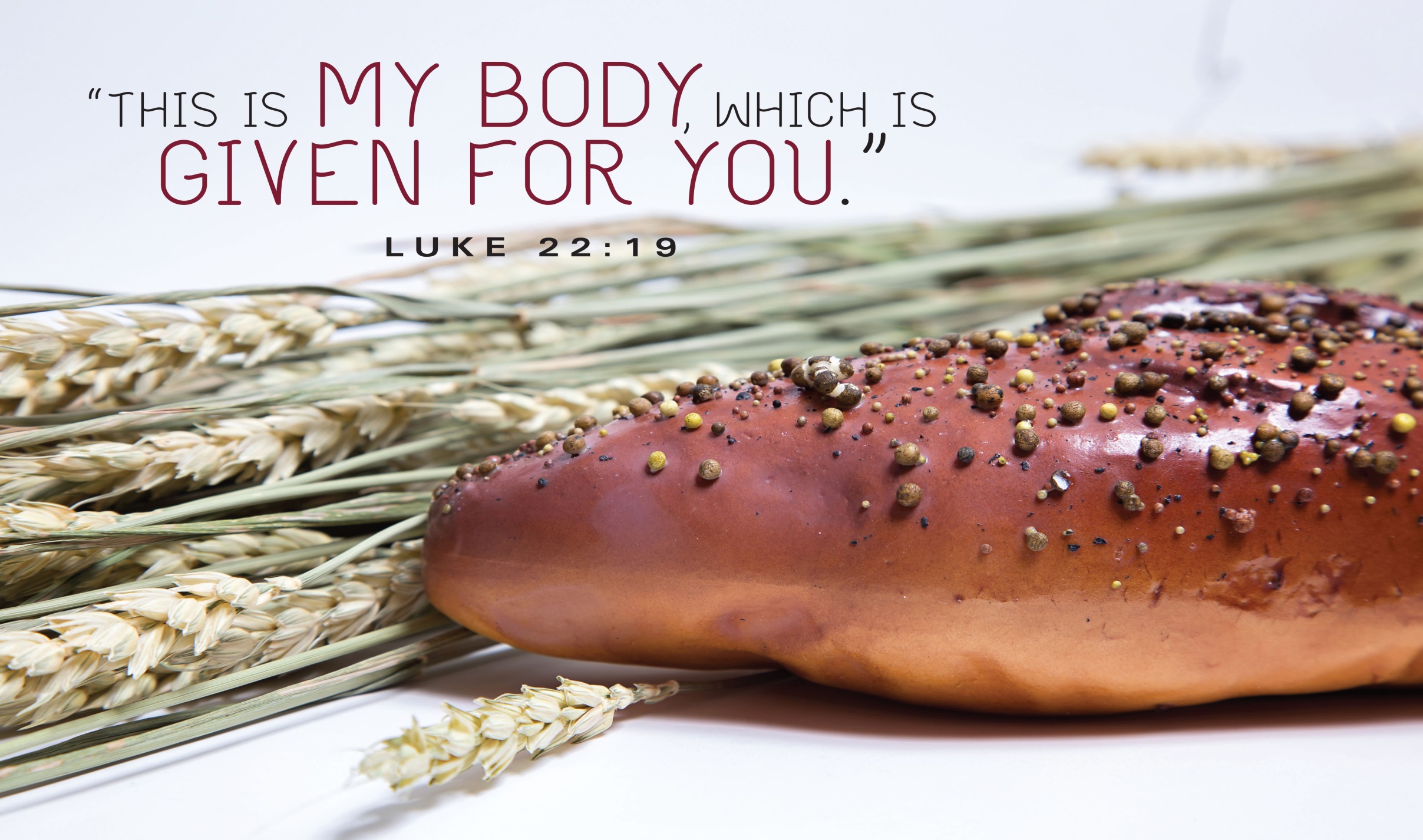 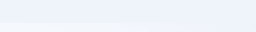 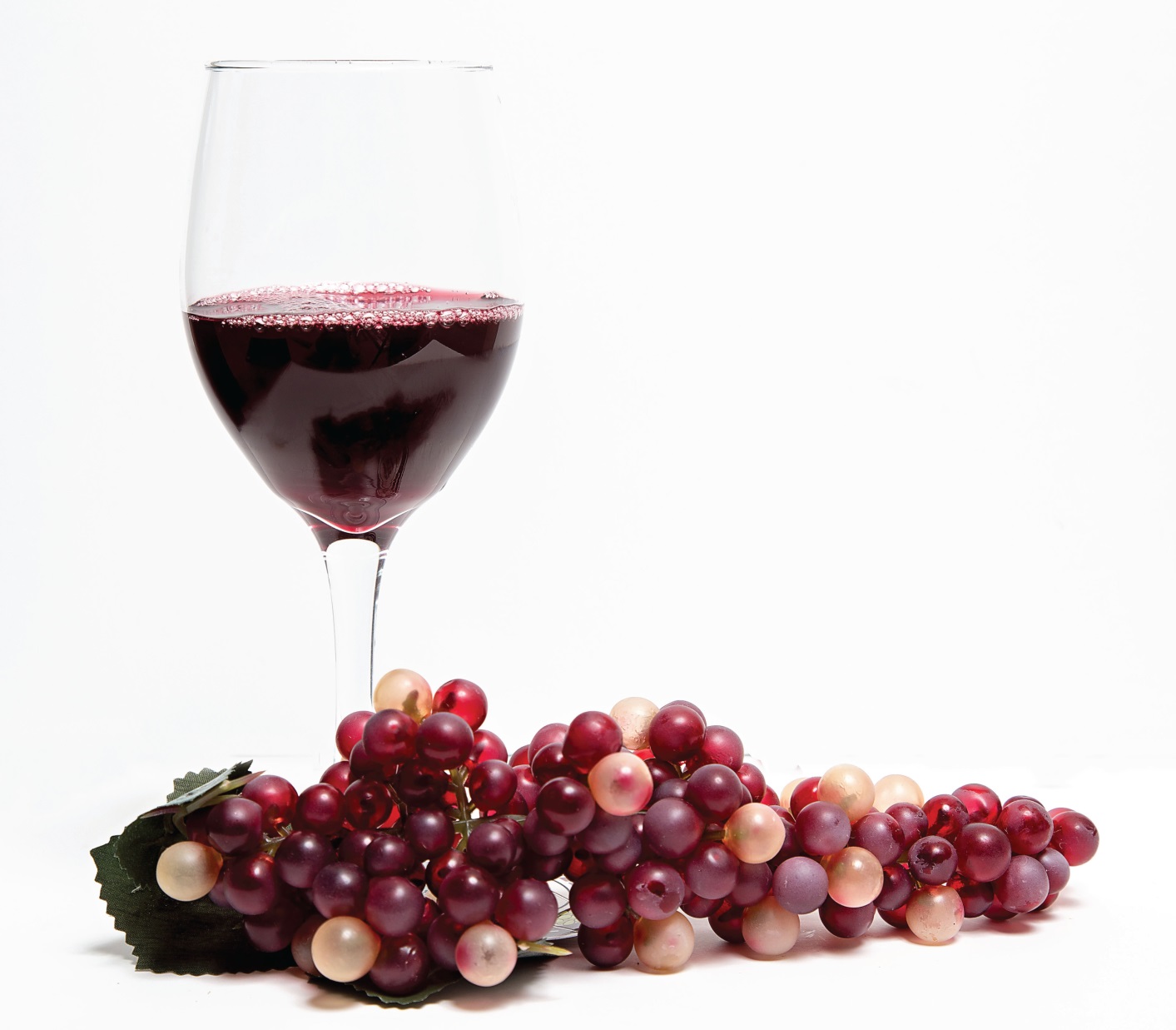 the 
BLOOD of CHRIST
given for you
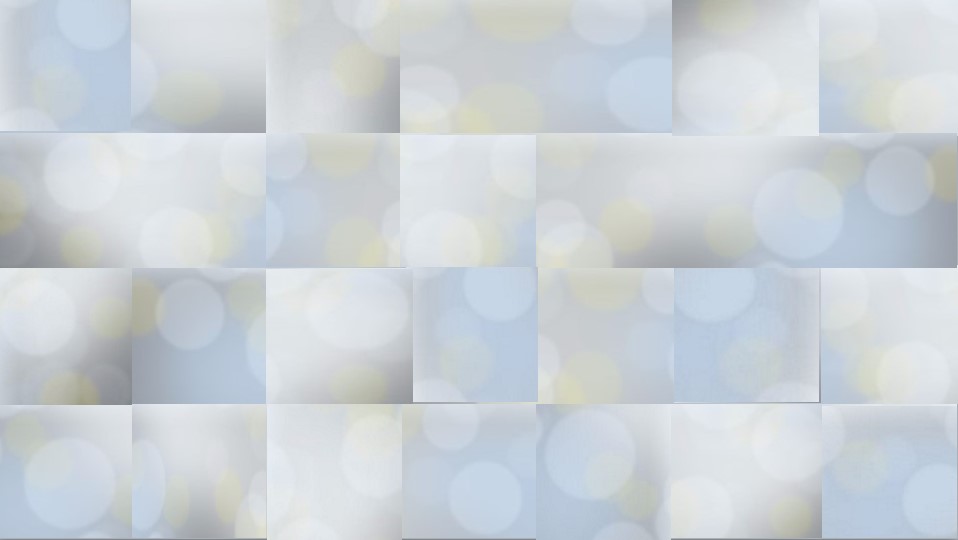 Pastor:
	…as we proclaim the   
     mystery of faith.
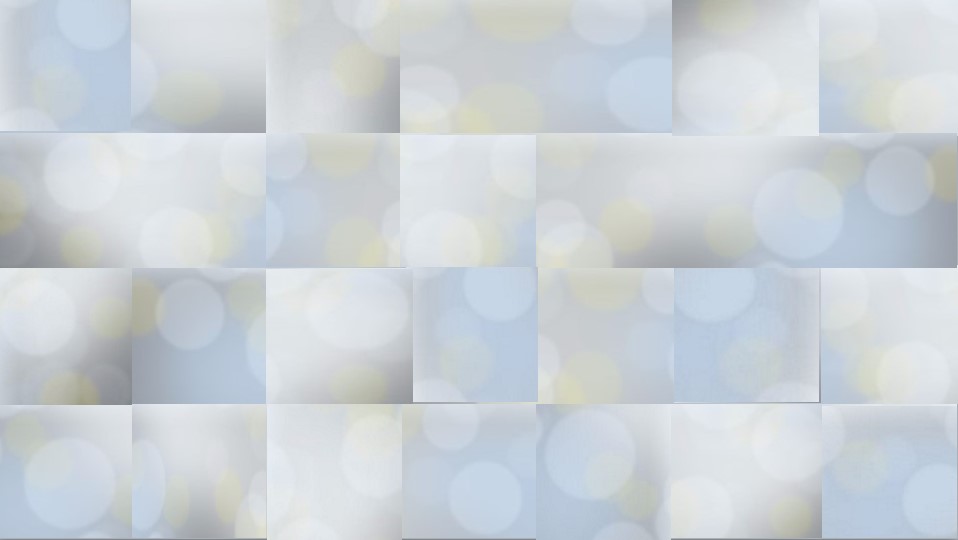 People:   
Christ has died.
Christ is risen.
Christ will come again.
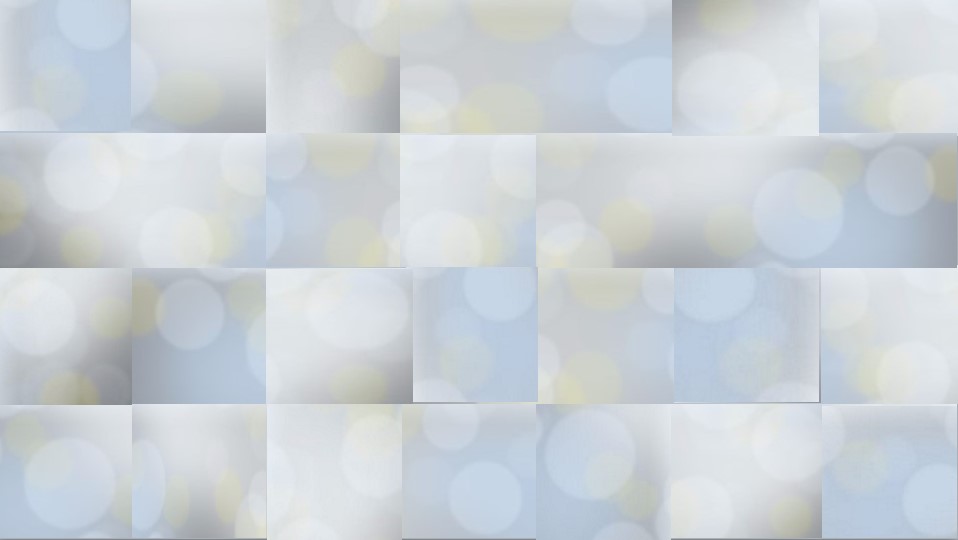 . . . Through your son 
Jesus Christ, 
with the Holy Spirit 
in your holy Church,
(Pastor continues…)
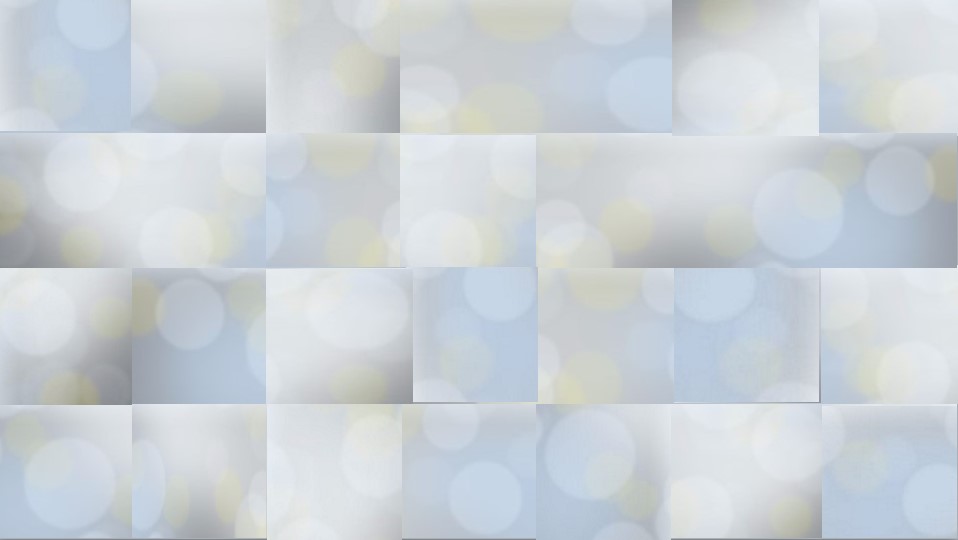 all honor and glory is yours, almighty God, 
now and forever.
People:  AMEN
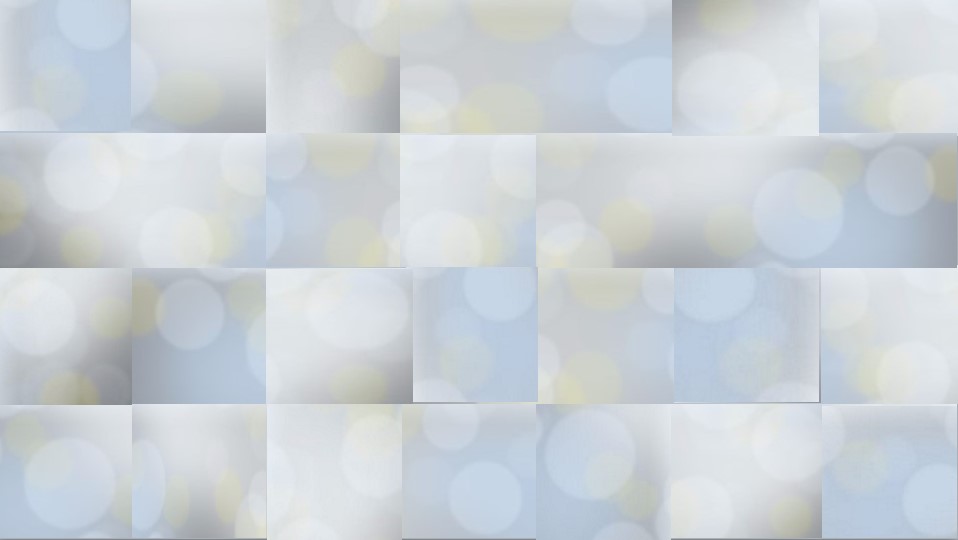 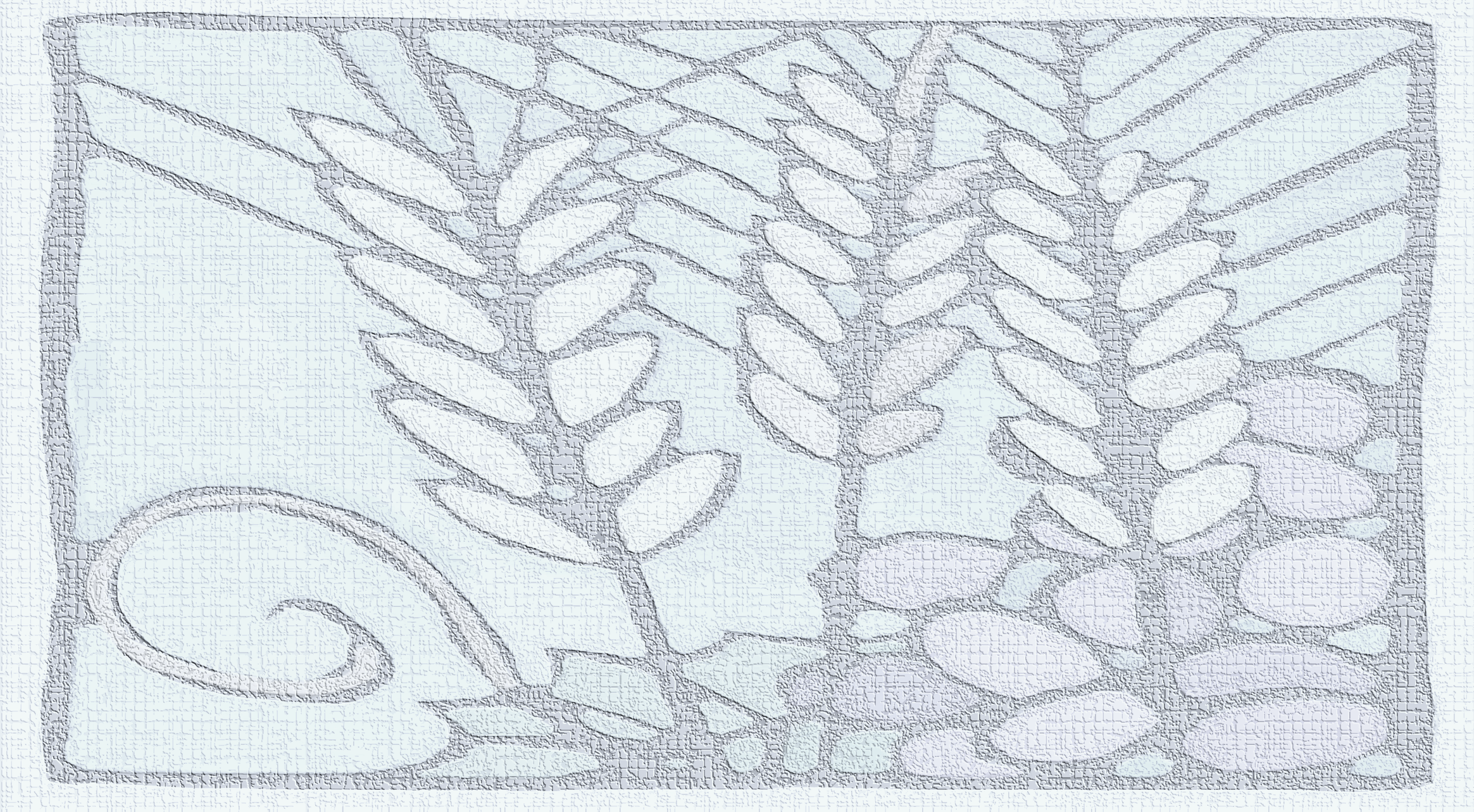 The Bread
& The Cup
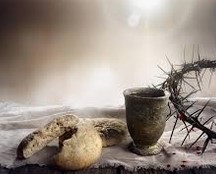 Come.
Receive the bread.
Drink of the cup.
Remember.
Unison Prayer
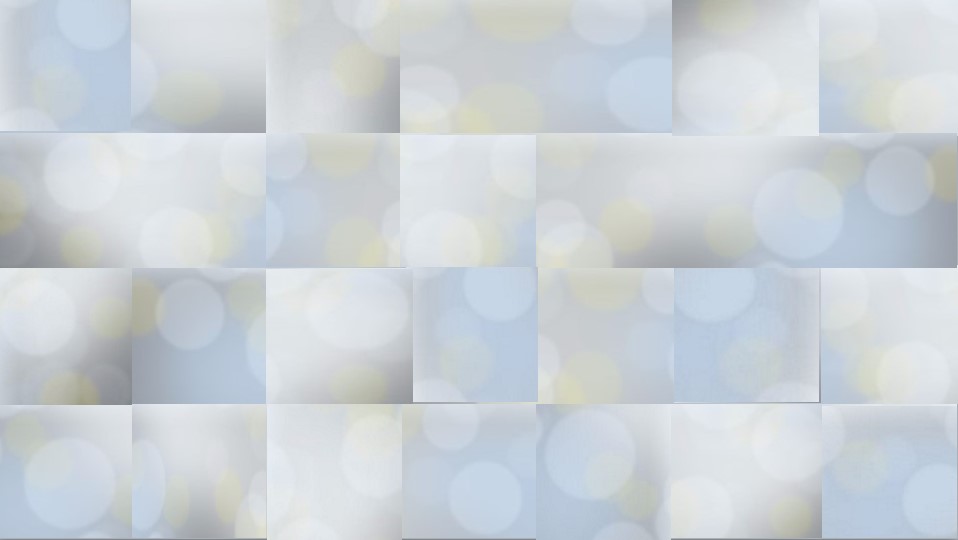 Eternal God, 
we give you thanks for 
this holy mystery 
in which you have given
 yourself to us.
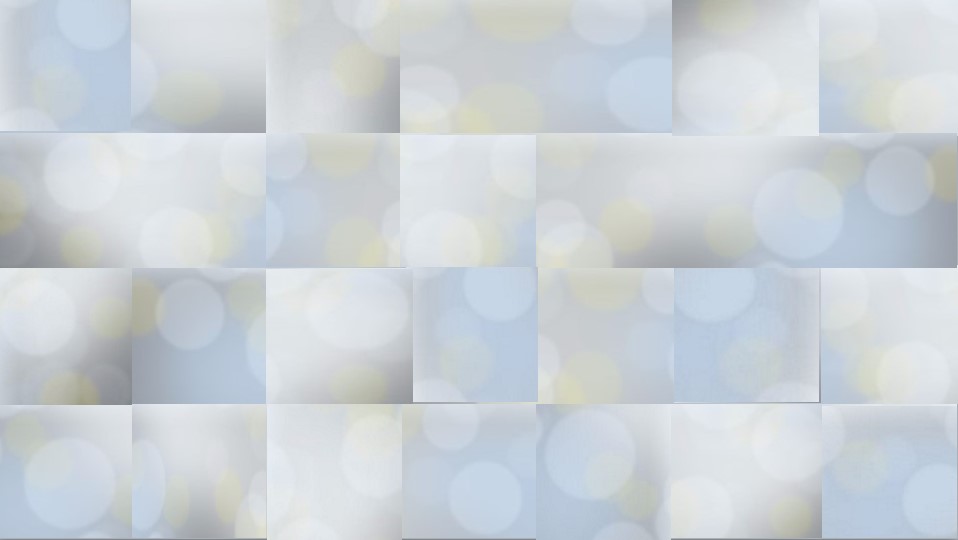 Grant that we may 
go into the world 
in the strength 
of your Spirit, 
to give ourselves for others.
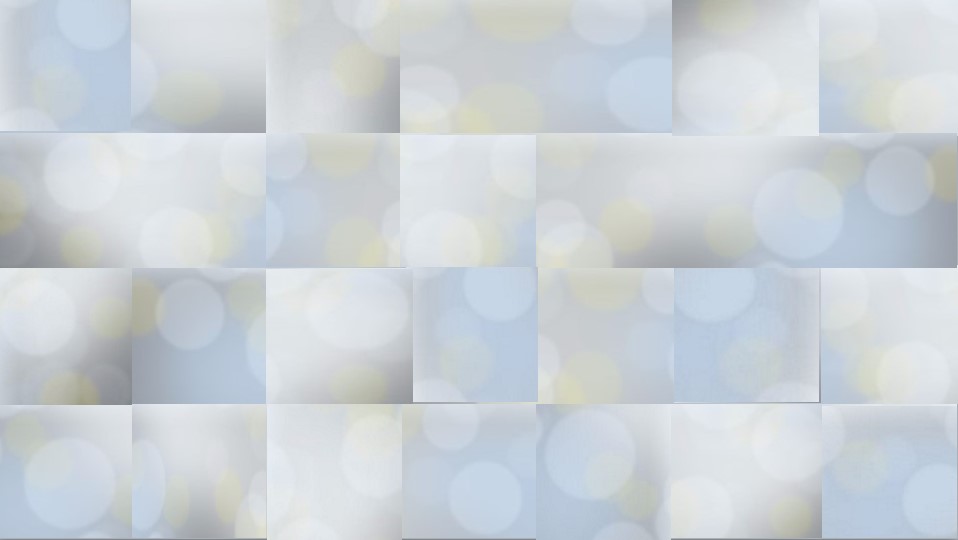 In the name of 
Jesus Christ 
our Lord. 

AMEN
Offertory
As the music plays, please 
bring your TITHES & GIFTS to one of the collection plates at the front or rear of the sanctuary.
*Please Stand
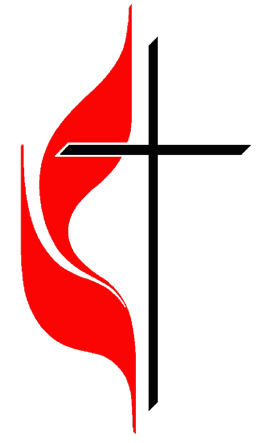 The
Doxology
Praise God, 
from whom 
all blessings flow;
Praise God, 
all creatures 
here below;
Alleluia!
Alleluia!
Praise God, 
the source of 
all our gifts!
Praise 
Jesus Christ, whose power uplifts!
Praise the Spirit, 
Holy Spirit!
Alleluia!  Alleluia!
Alleluia!
SHARING JOYS
& CONCERNS
Pastoral
Prayer
in unison:
Our Father, 
who art in heaven,
hallowed be thy name.
Thy kingdom come, 
thy will be done 
on earth 
as it is in heaven.
Give us this day 
our daily bread.
And forgive us our trespasses, 
as we forgive those 
who trespass against us.
And lead us 
not into temptation, 
but deliver us 
from evil.
For thine 
is the kingdom, 
and the power, 
and the glory forever.  Amen.
Hymn #170 v. 1 & 3
“O How I Love Jesus”
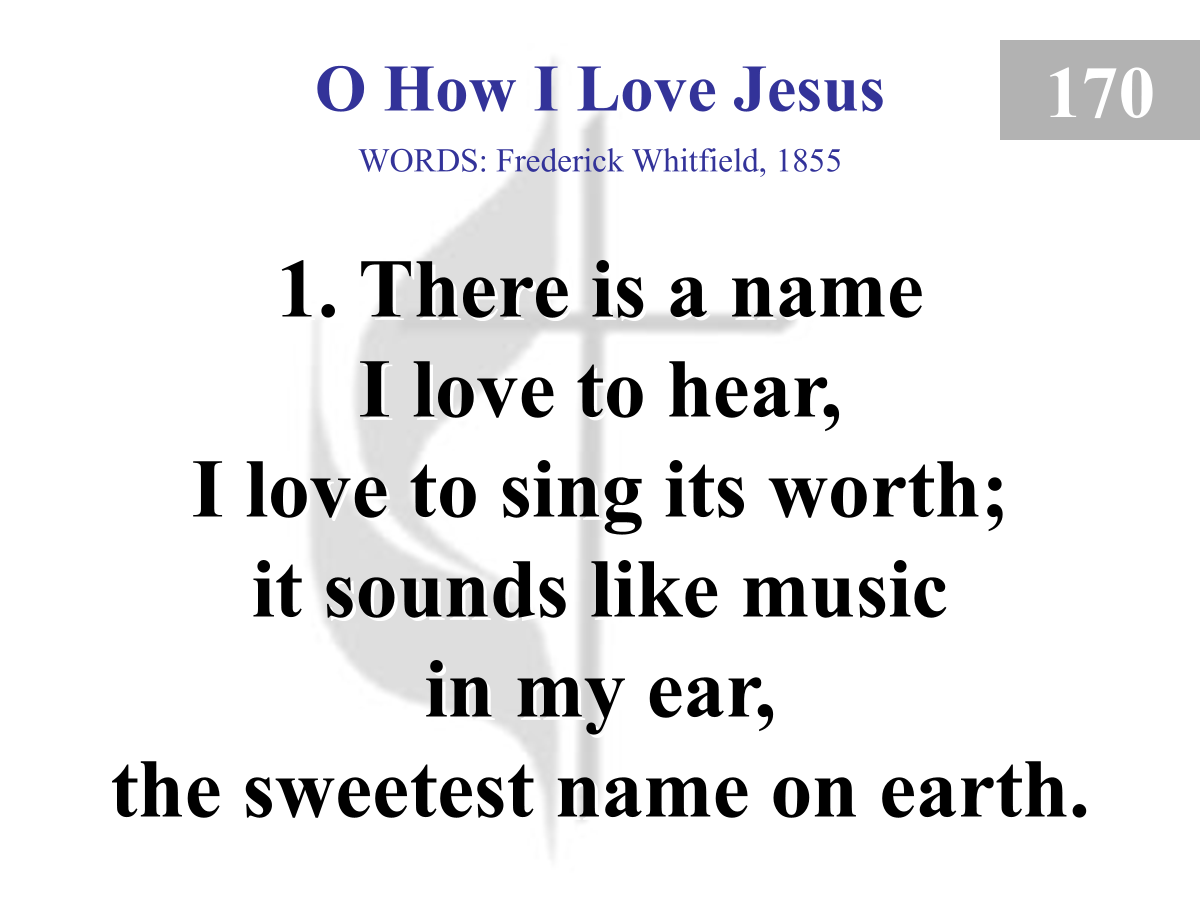 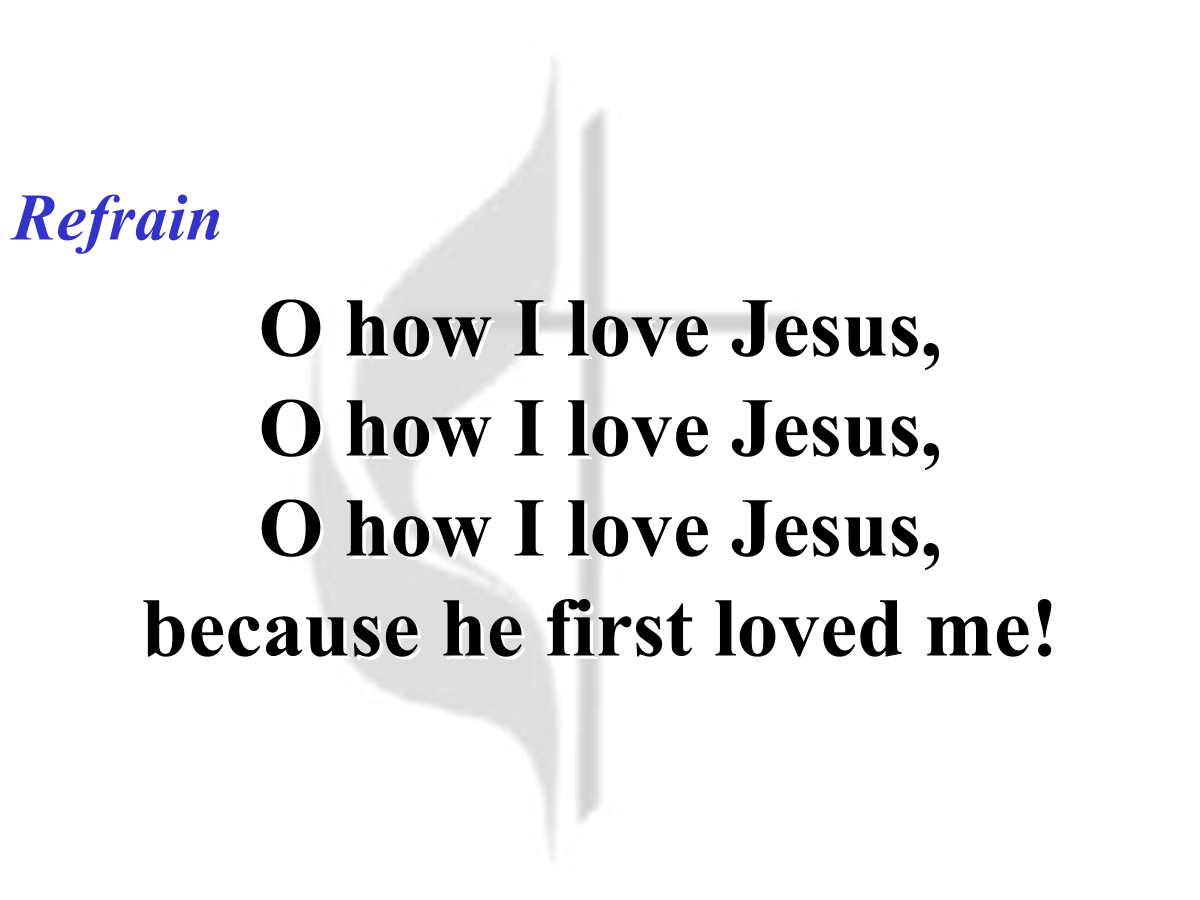 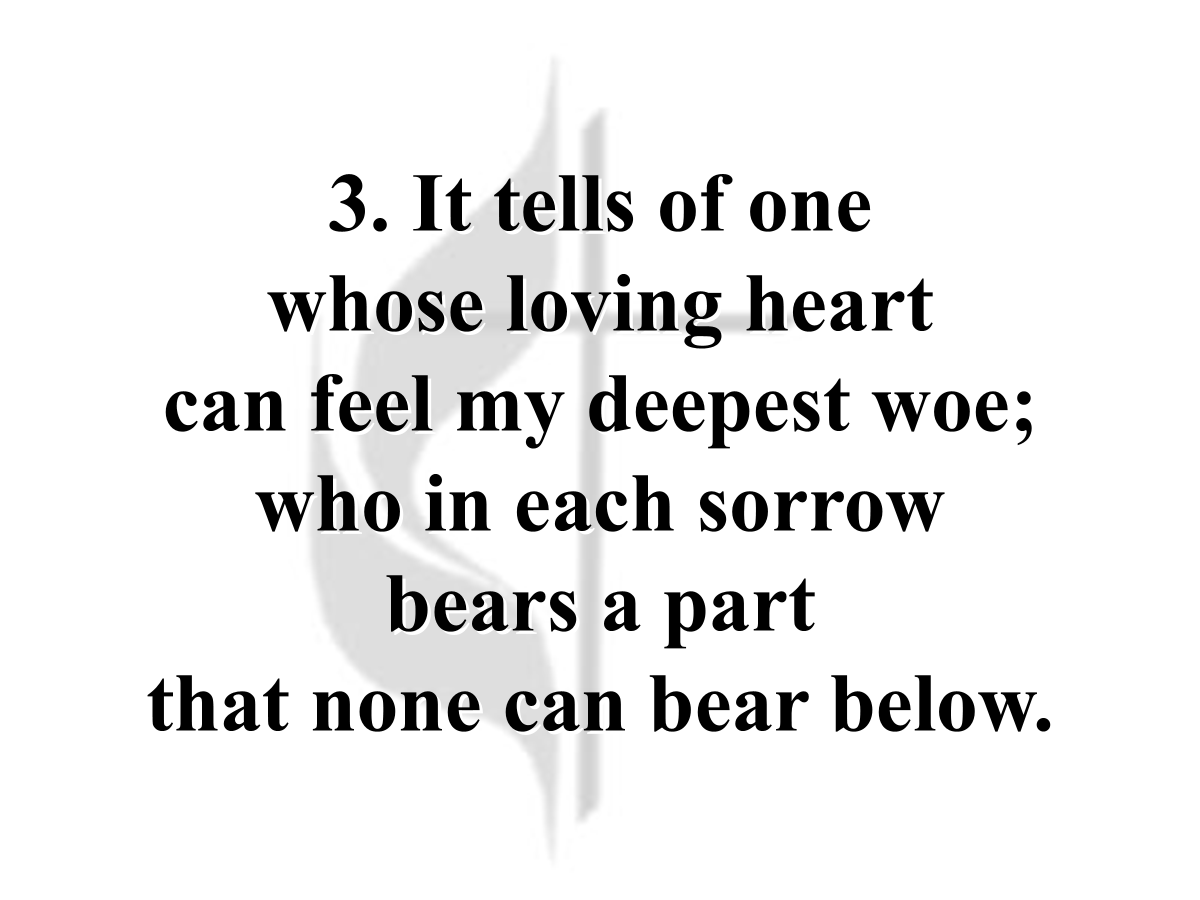 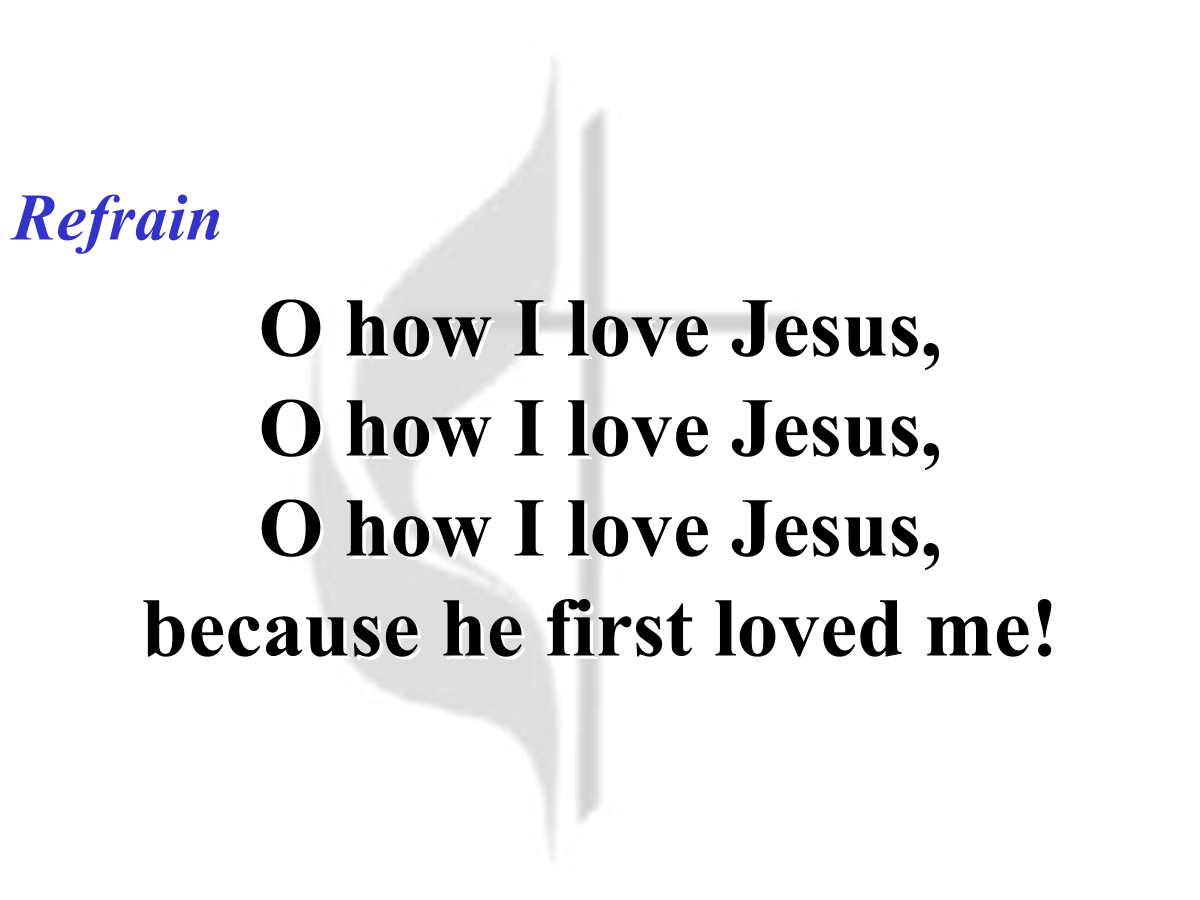 Dismissal
with
Blessing
Postlude
Kathy Dawson, pianist